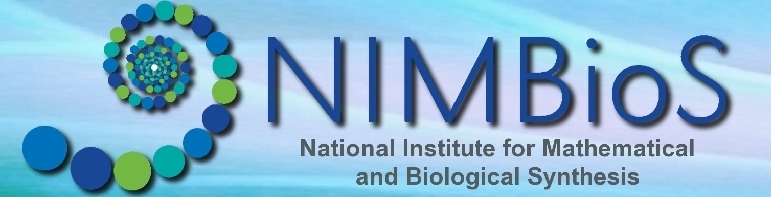 NIMBioS: A Nurturing Environment for 
                Interdisciplinary Science 
     Overview of an NSF Synthesis Center
                              2008-2021
Louis J. Gross
Chancellor’s Professor Emeritus of Ecology and Evolutionary Biology and Mathematics
University of Tennessee - Knoxville
NIMBioS Director 2008-2015, 2017-2021
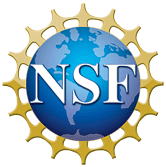 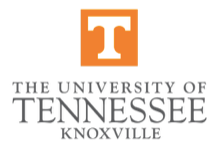 NSF Awards DBI-1300426, EF-0832858  legacy.nimbios.org
NIMBioS: A Nurturing Environment for 
                Interdisciplinary Science
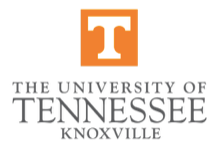 Activities led to 1000+ peer-reviewed journal articles, many in high-impact journals, arising from the networks of connections fostered
NIMBioS supported:
58 Working Groups (184 meetings)
53 Investigative Workshops
52 Postdoctoral Fellows
439 Short-term Visitors
17 Sabbatical Fellows
250+ Educational Activities
9900+ Participants from 56 countries
400+ Videos
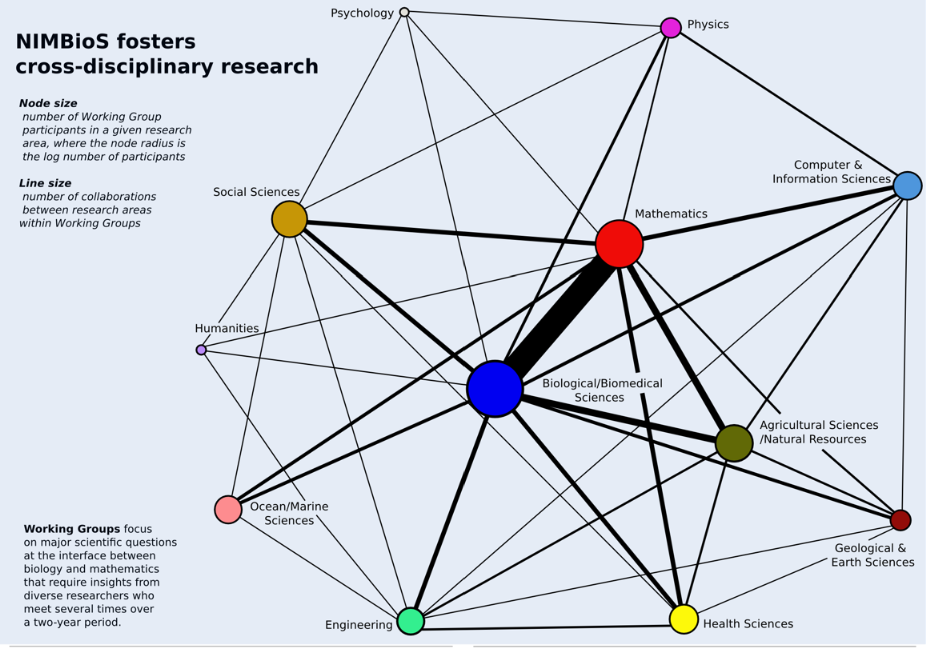 Evaluation emphasized throughout all aspects
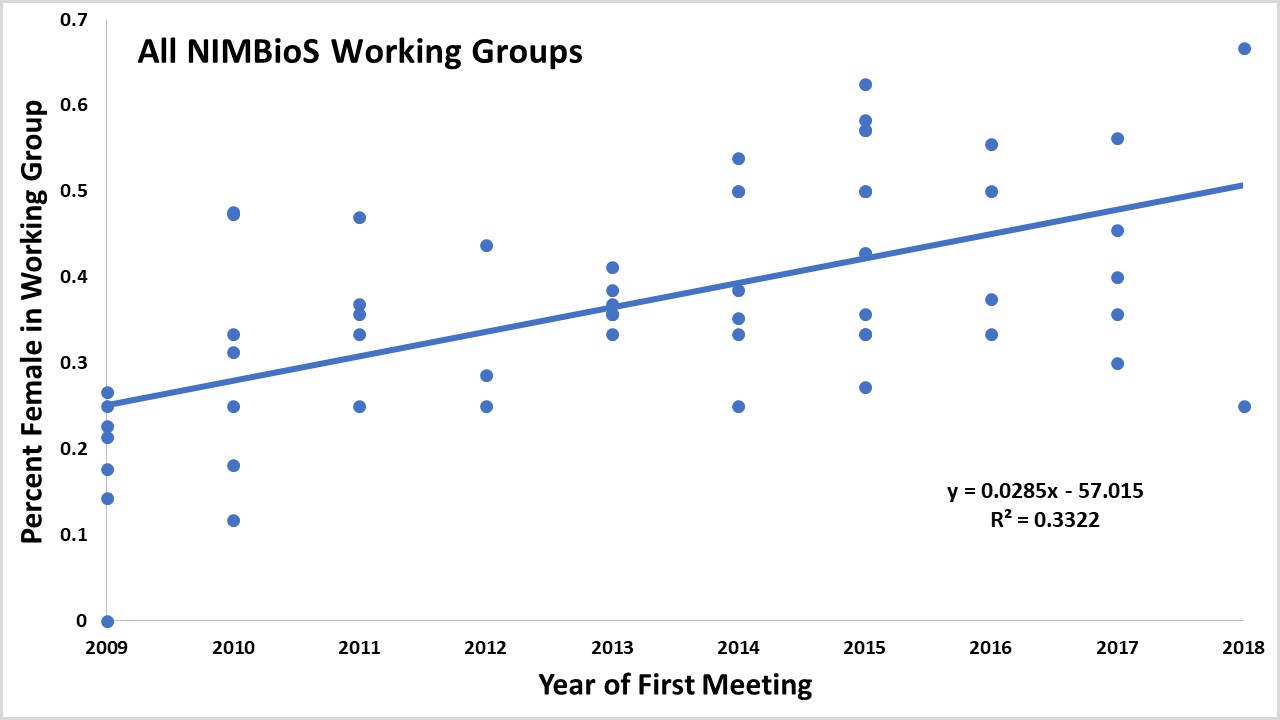 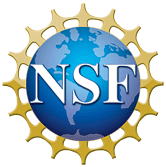 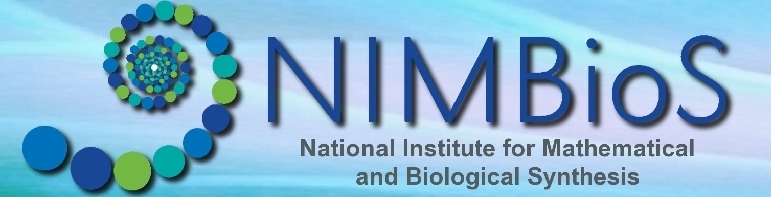 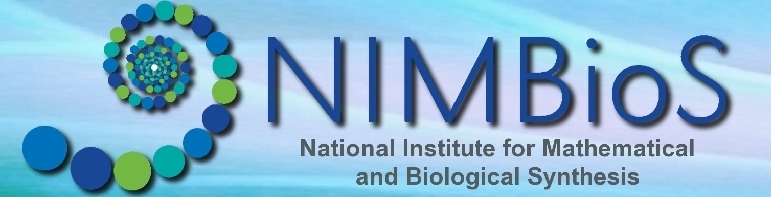 NIMBioS: What we are most proud of:
Innovative, productive interdisciplinary research
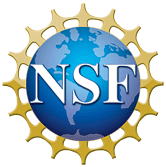 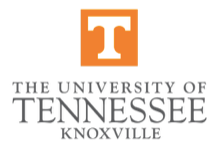 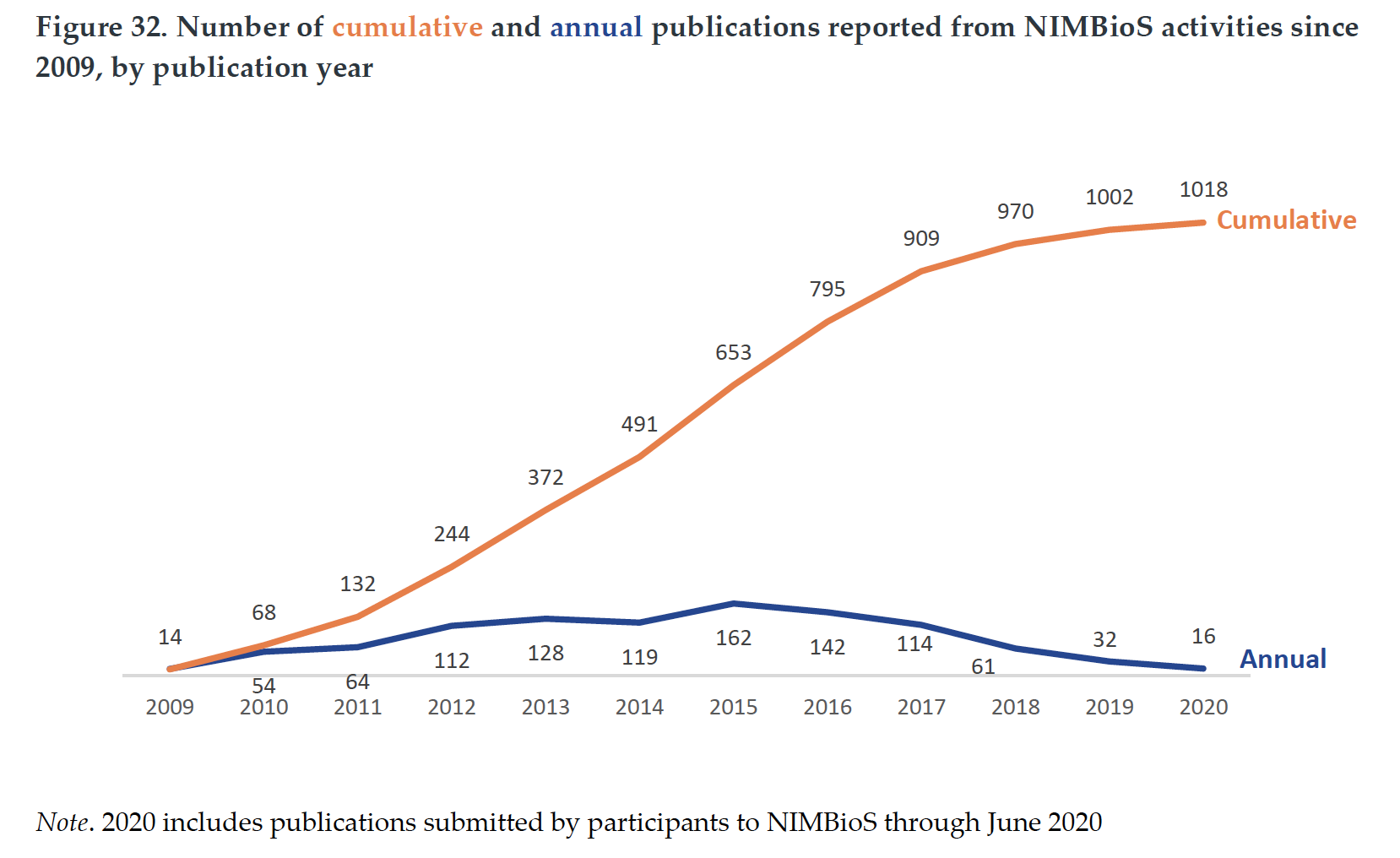 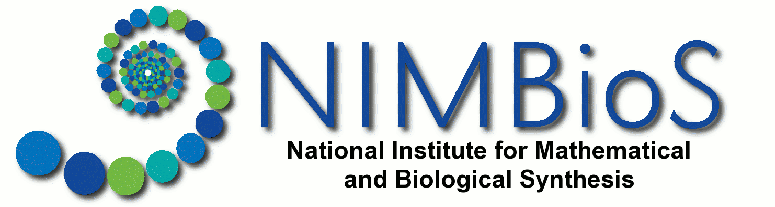 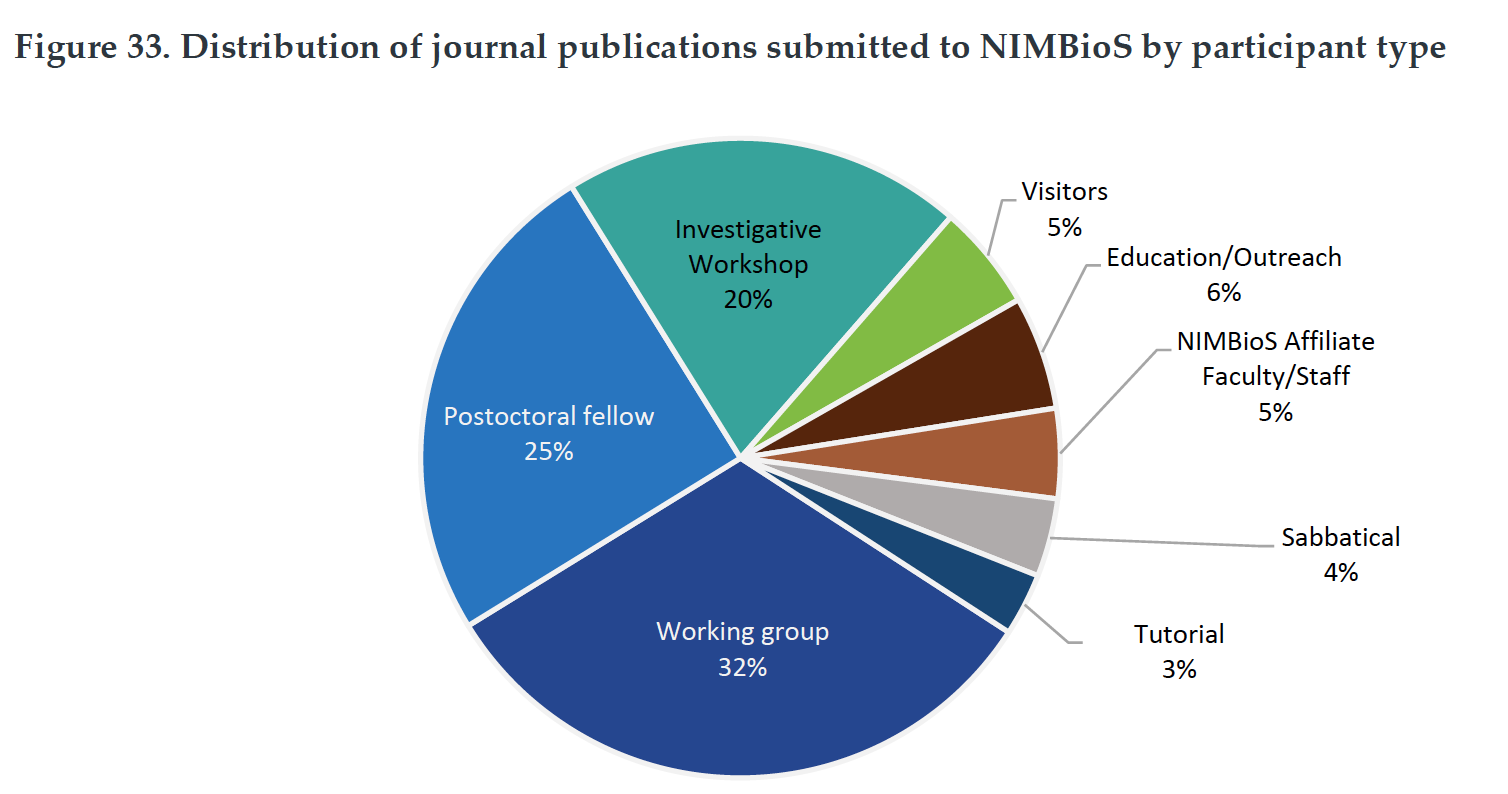 Each of our main sets of activities contributed significantly to new research and scholarly activity
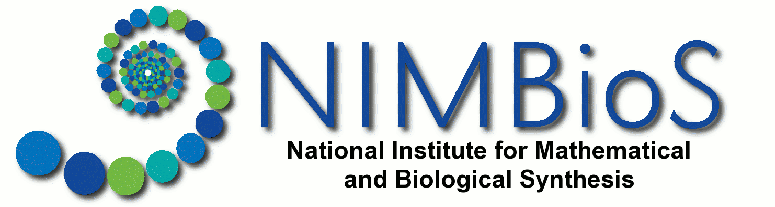 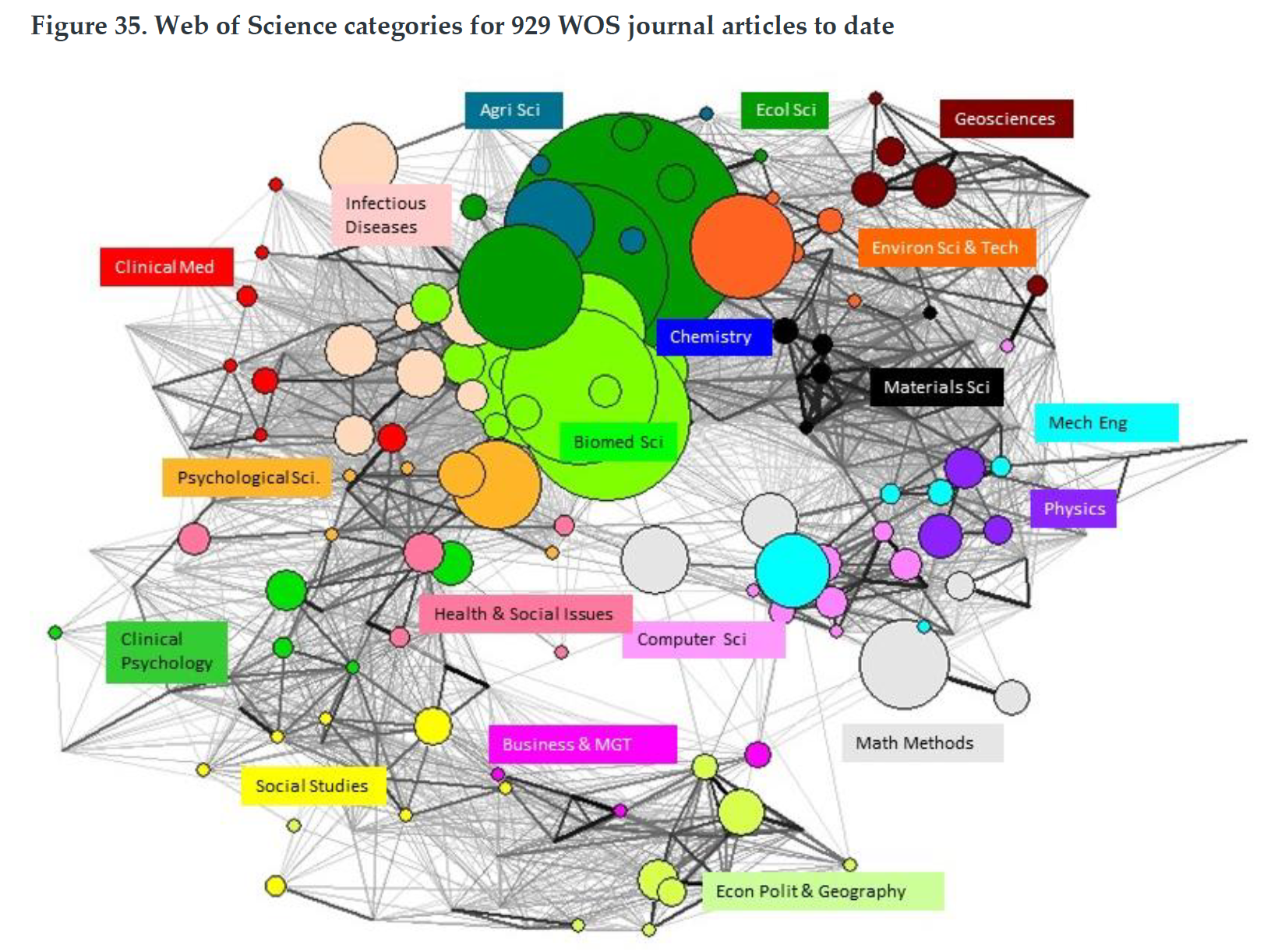 Publications spanned hosts of disciplines
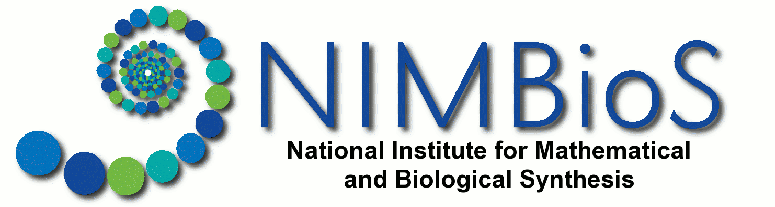 NIMBioS as a Nurturing Environment for Interdisciplinary Science
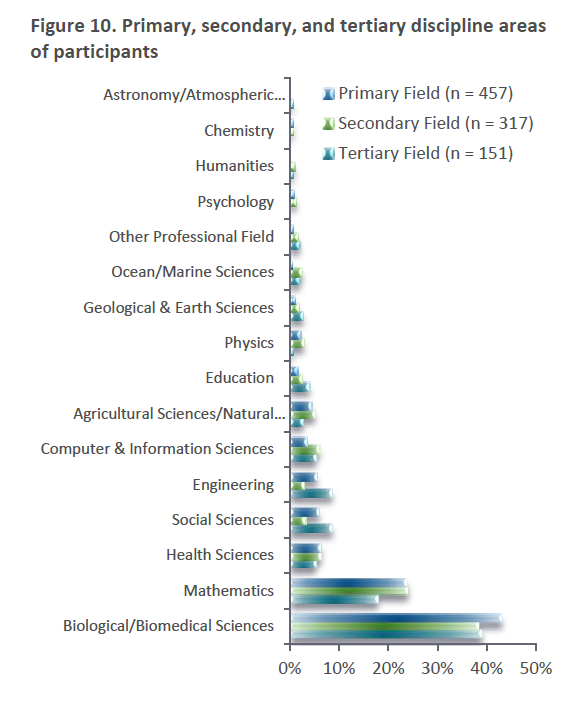 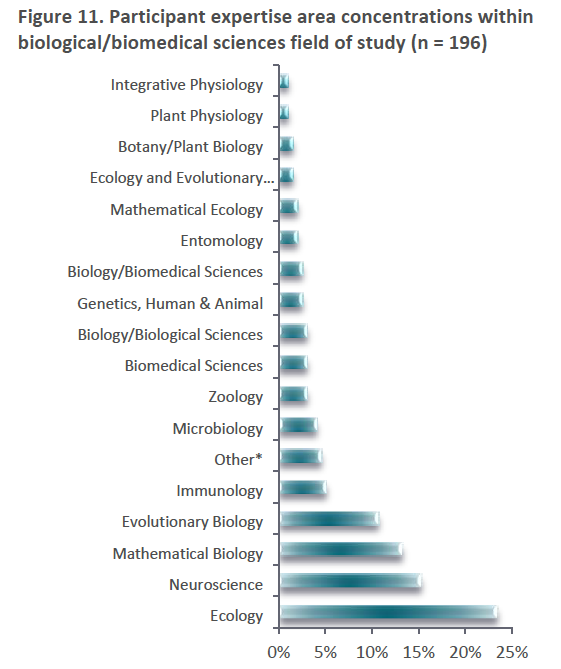 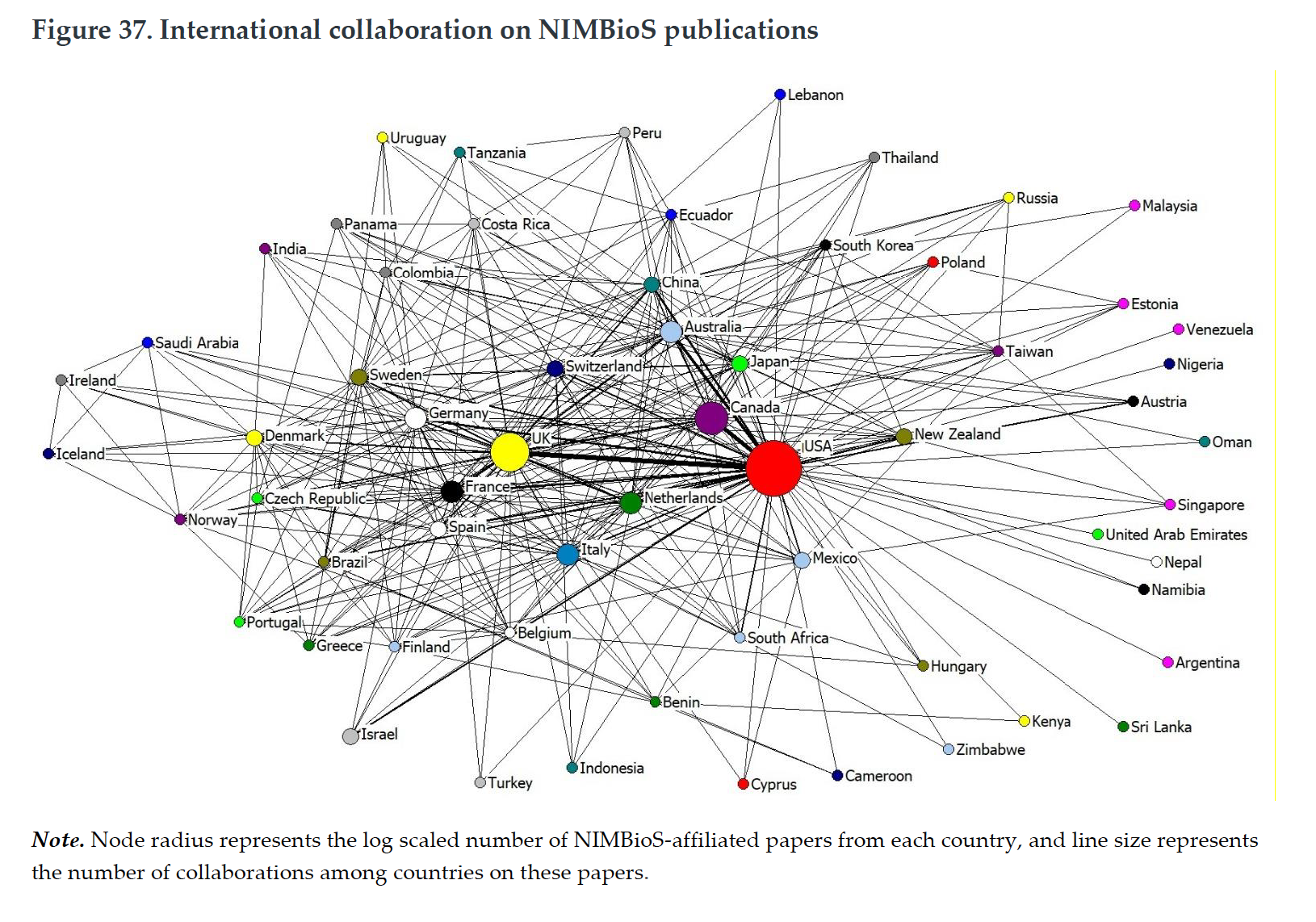 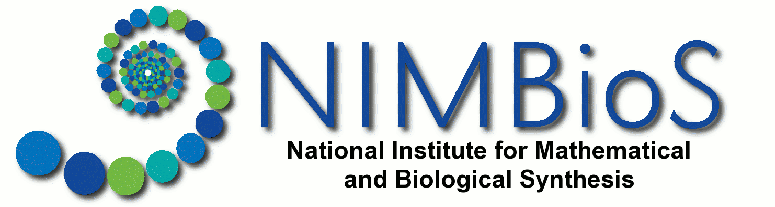 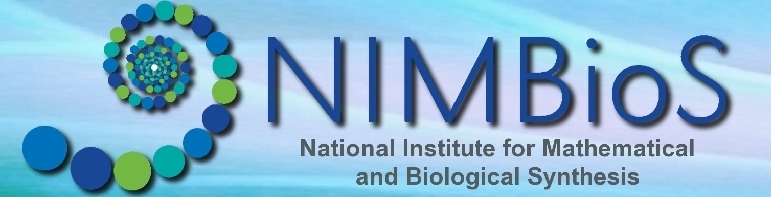 NIMBioS: What we are most proud of:
Innovative, productive interdisciplinary research
Transparency and evaluation emphasized throughout all activities
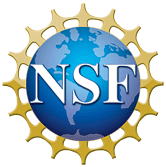 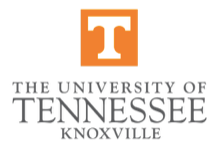 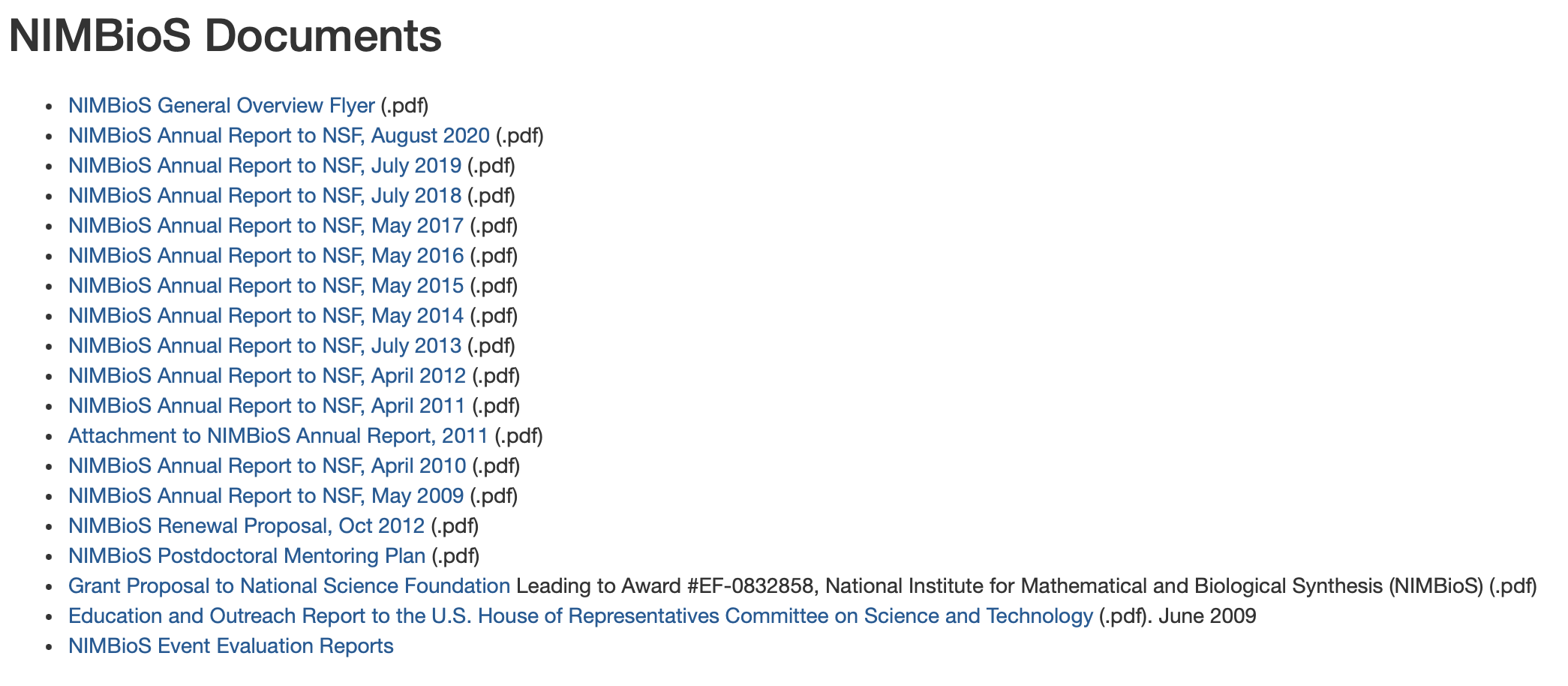 We openly published all full annual reports as well as our NSF proposals
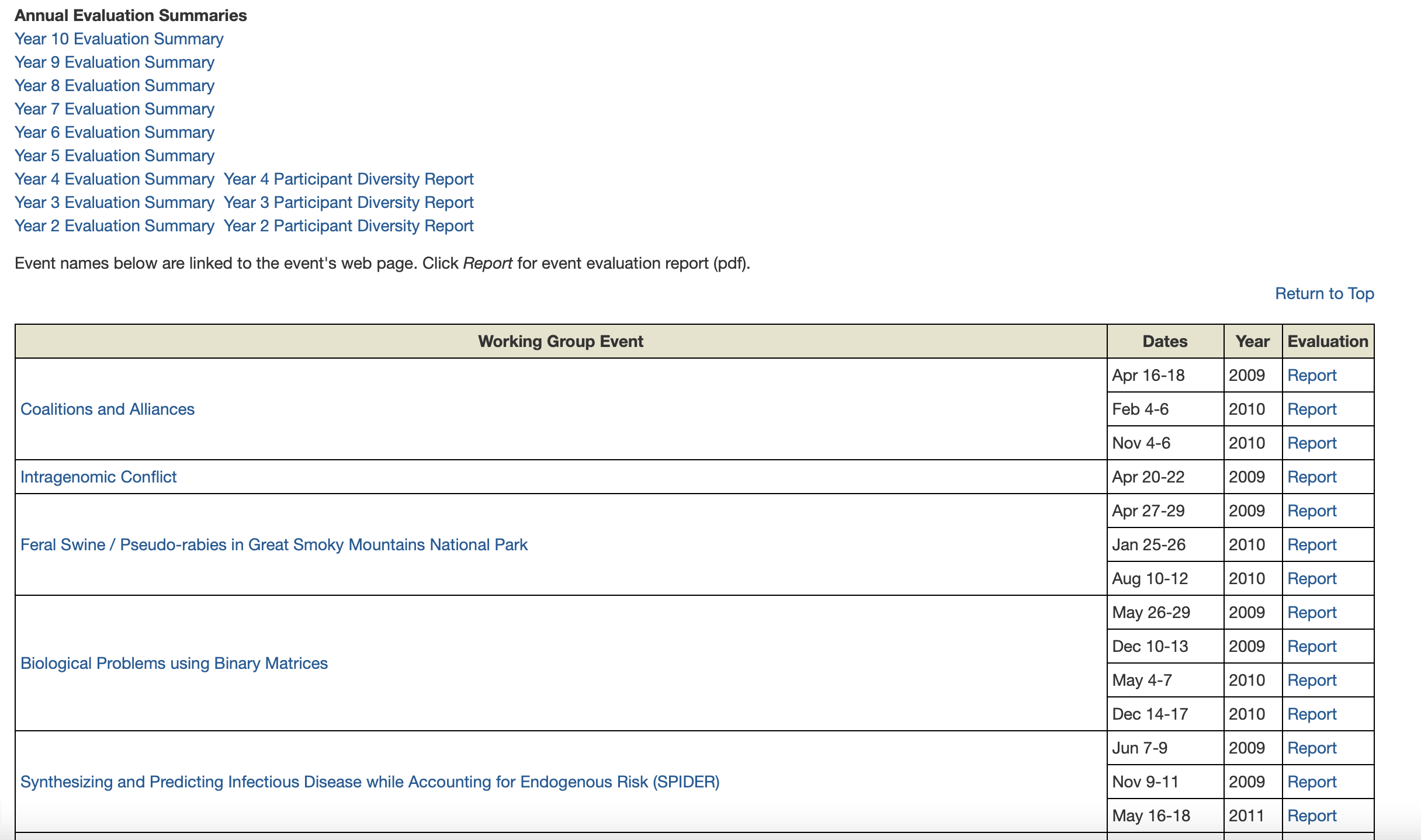 We openly published evaluation reports on all activities -  over 120 reports
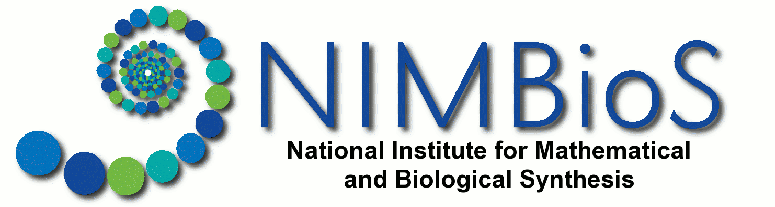 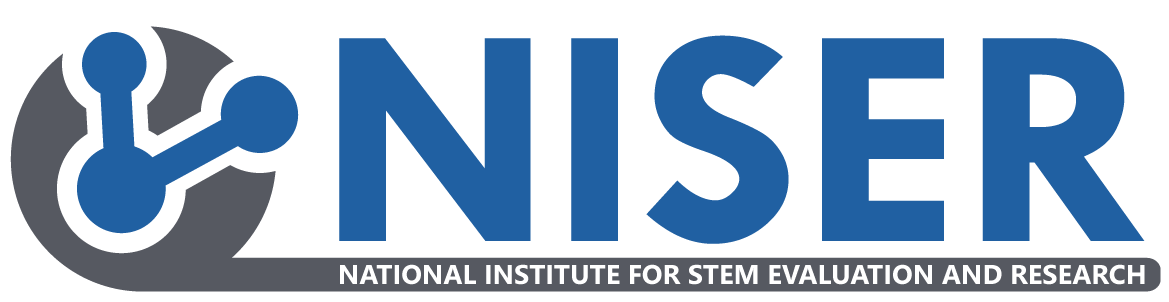 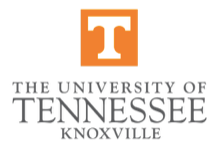 We fostered the development of an entire center devoted to evaluation and research. The NISER team provided quality research and evaluation services tailored to support evidence-based decision-making of the value, utility, and impacts of STEM-related initiatives in research and education.
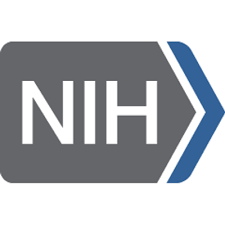 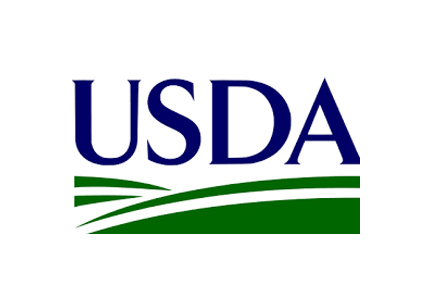 National Institutes of Health
US Department of Agriculture
PLANNING AND DEVELOPMENT
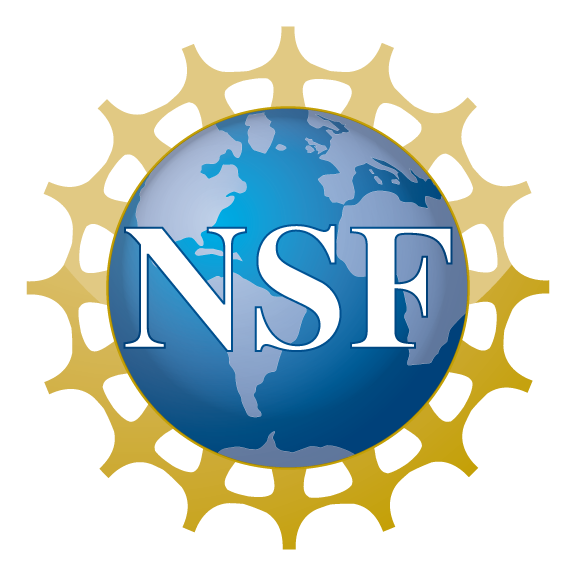 DATA COLLECTION
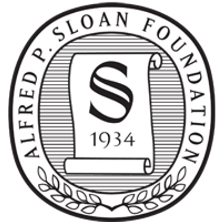 National Science Foundation
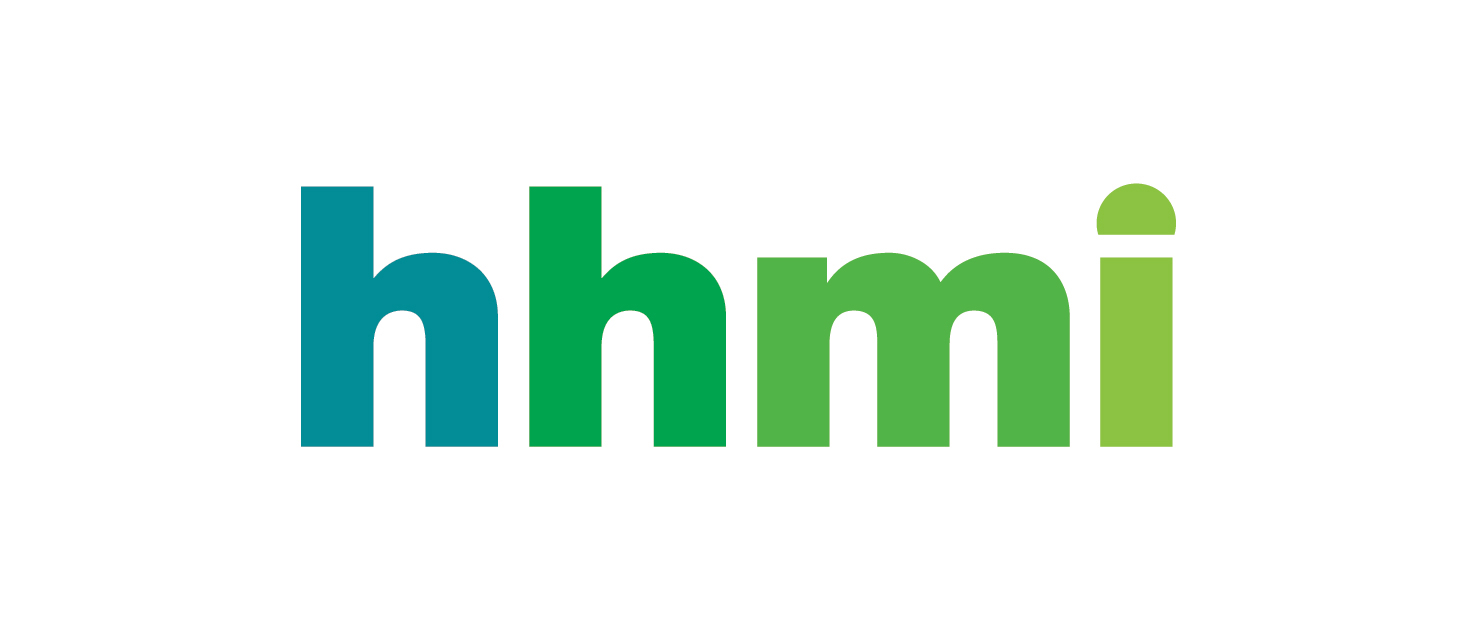 ANALYSES
Howard Hughes Medical Institute
Sloan Foundation
REPORTING
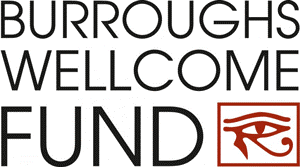 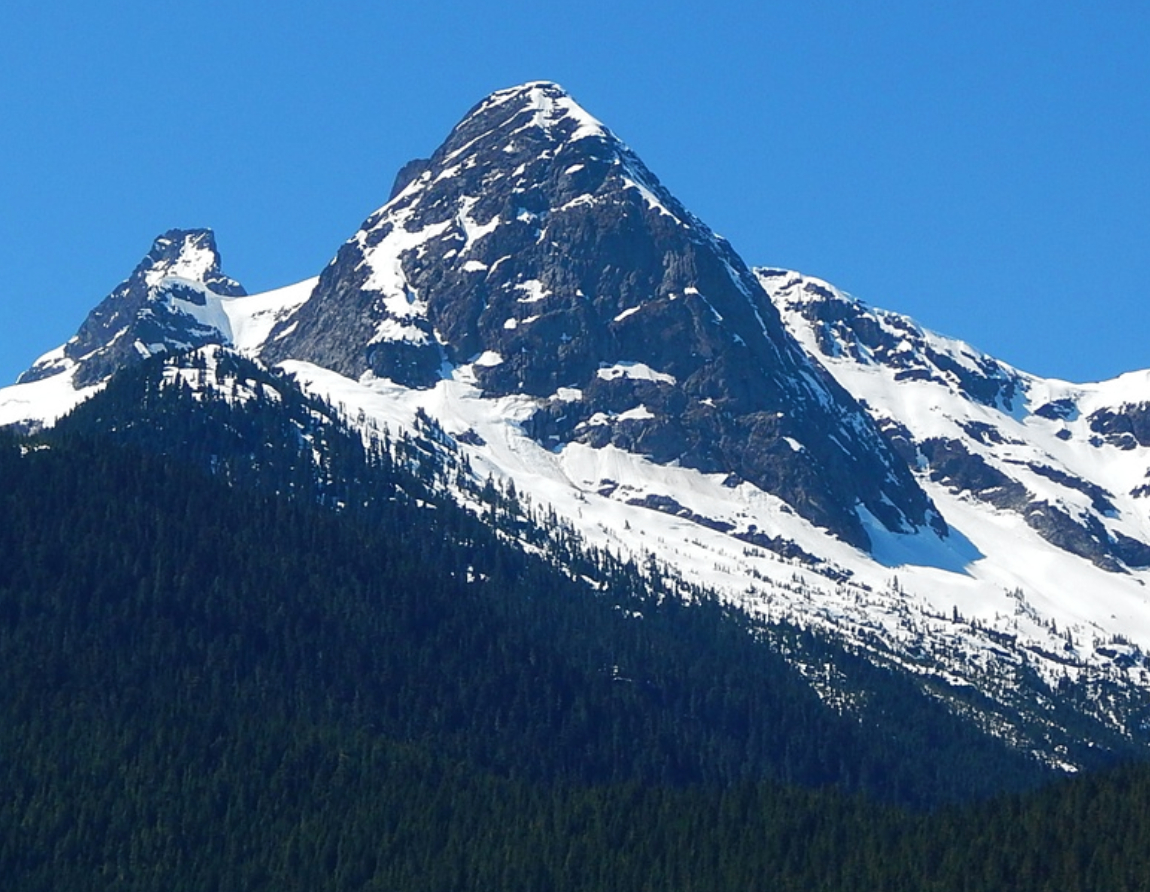 Burroughs-Wellcome Fund
Pyramid Peak Foundation`
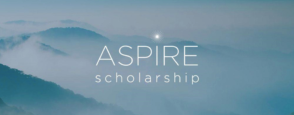 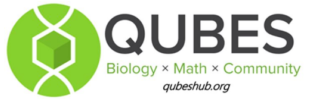 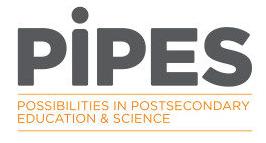 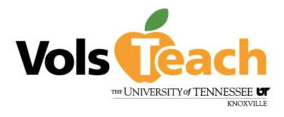 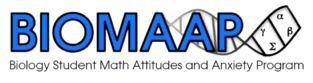 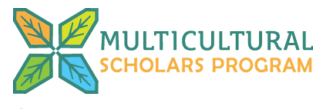 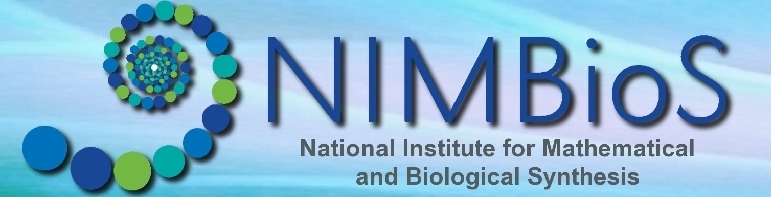 NIMBioS: What we are most proud of:
Innovative, productive interdisciplinary research
Transparency and evaluation emphasized throughout all activities 
Over 250 Education and Outreach activities crossed many levels – K-12 through postdoc
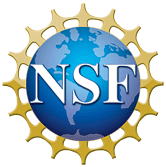 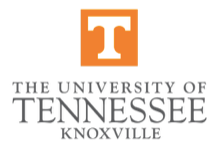 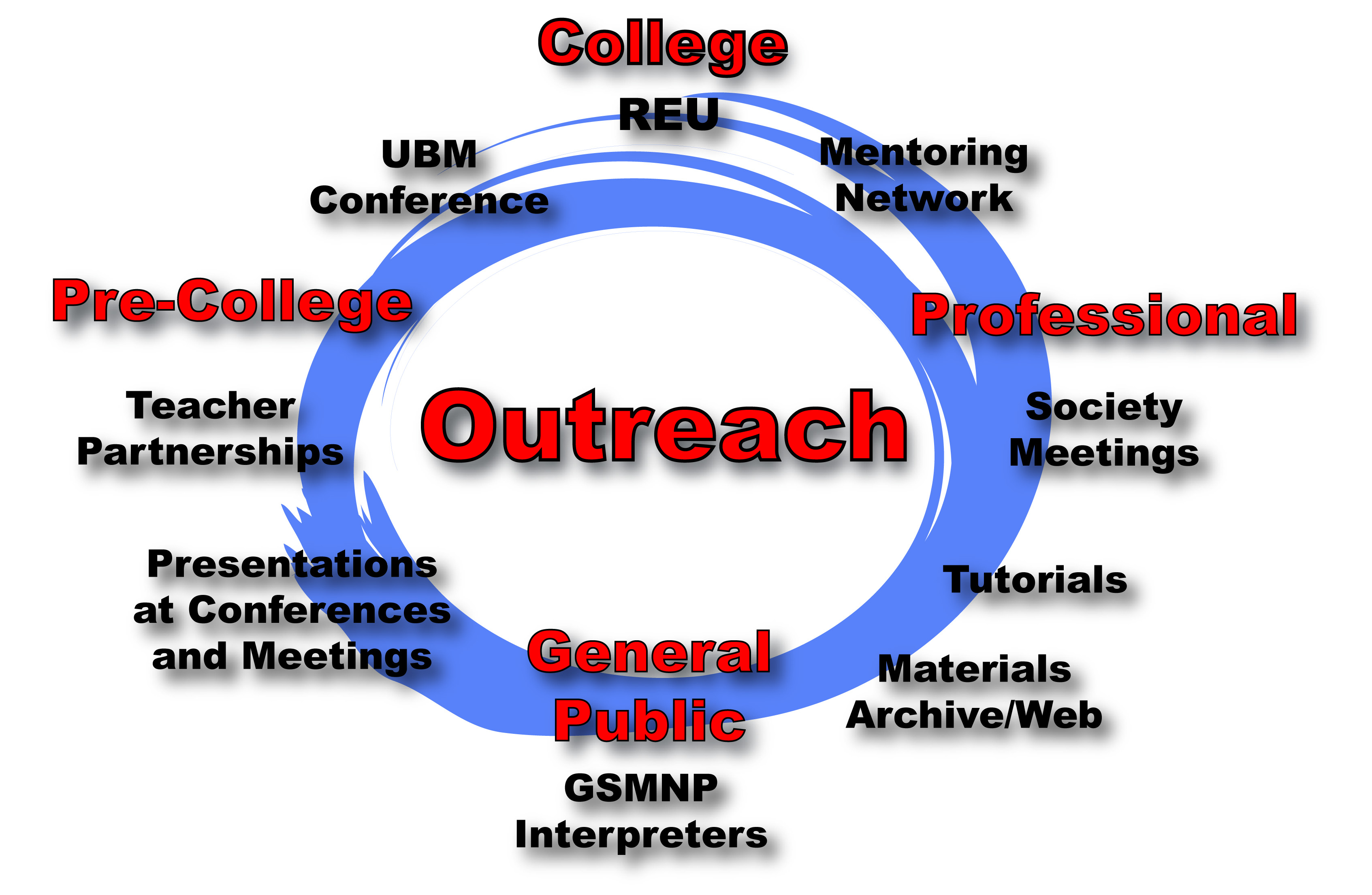 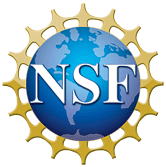 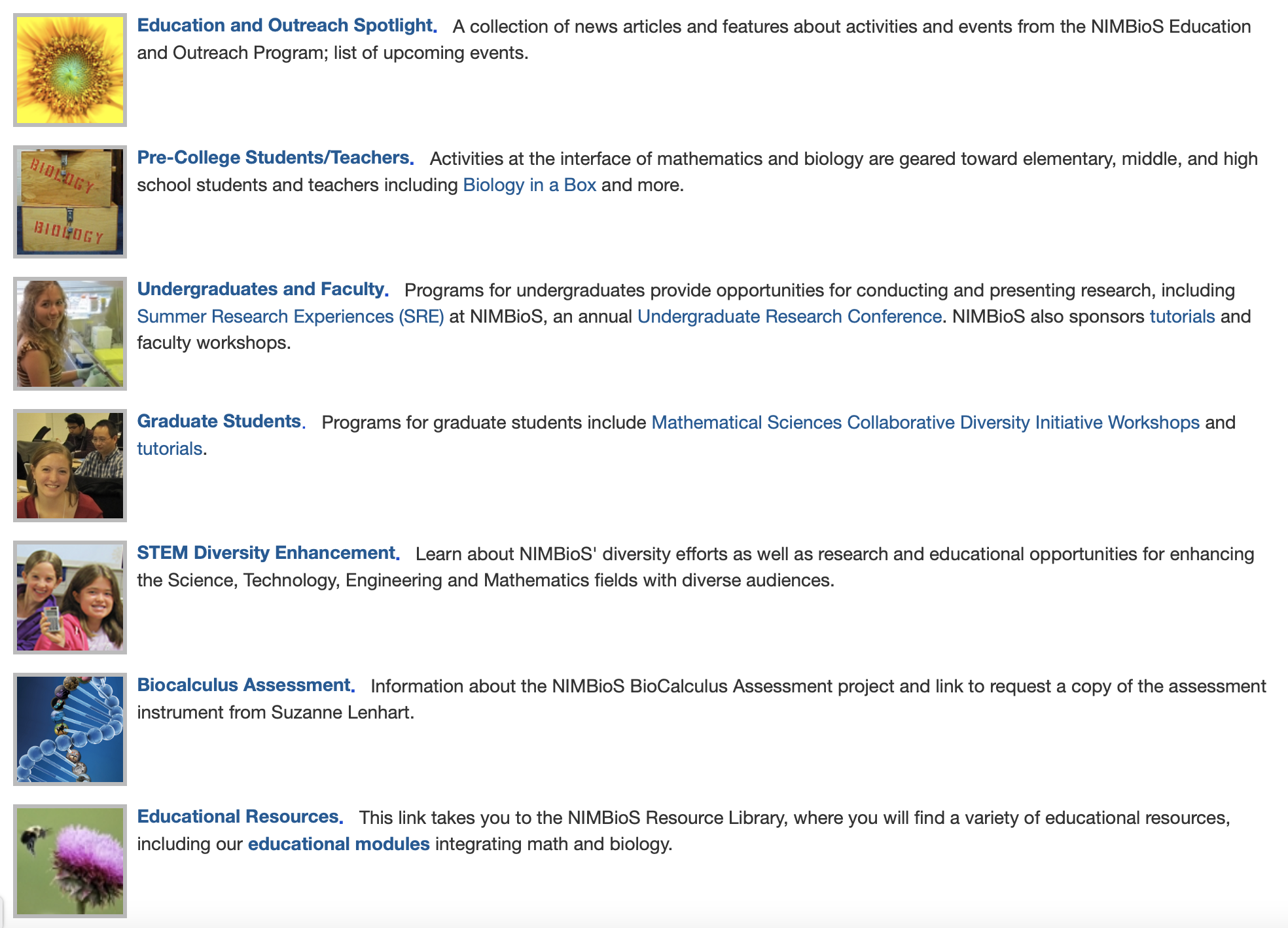 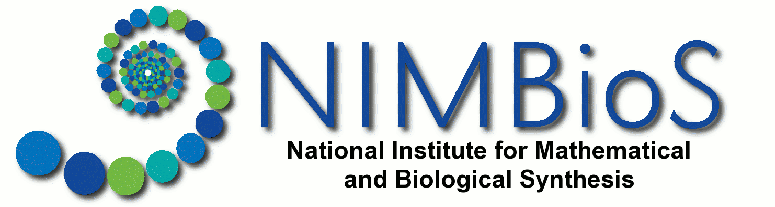 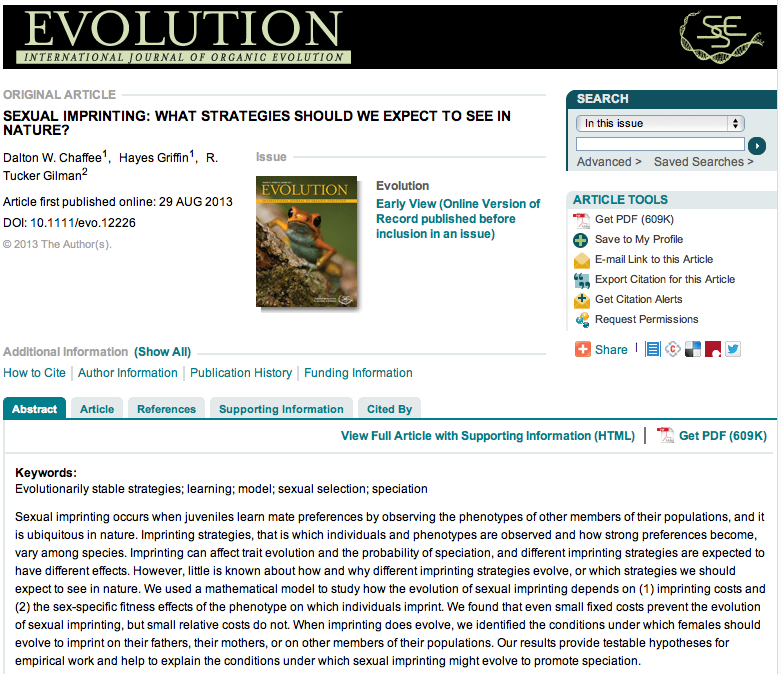 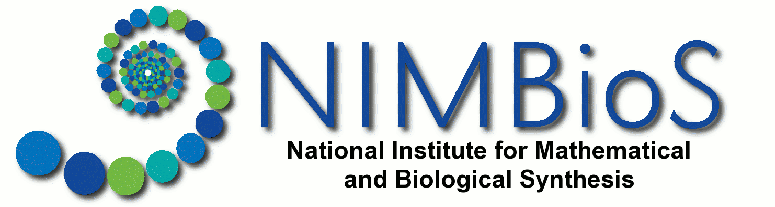 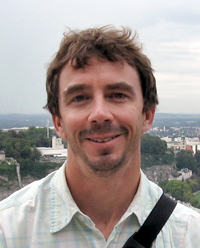 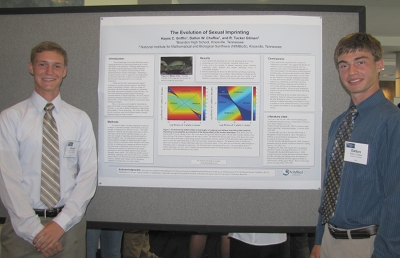 Two high school students collaborate with a NIMBioS postdoc on mathematical models addressing controls on imprinting and publish in a top scientific journal
NIMBioS as a Nurturing Environment for Interdisciplinary Science – Broader public
Website: legacy.nimbios.org
with more than 400 videos along with songs from our Songwriters-in-Residence
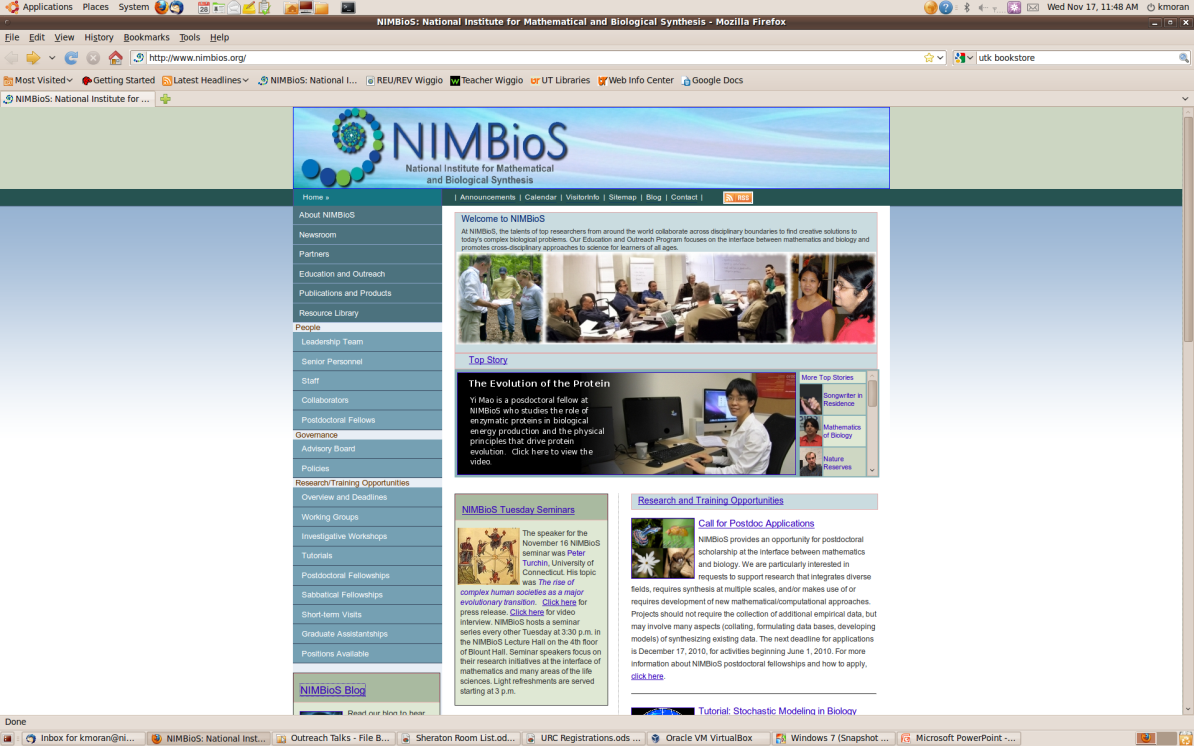 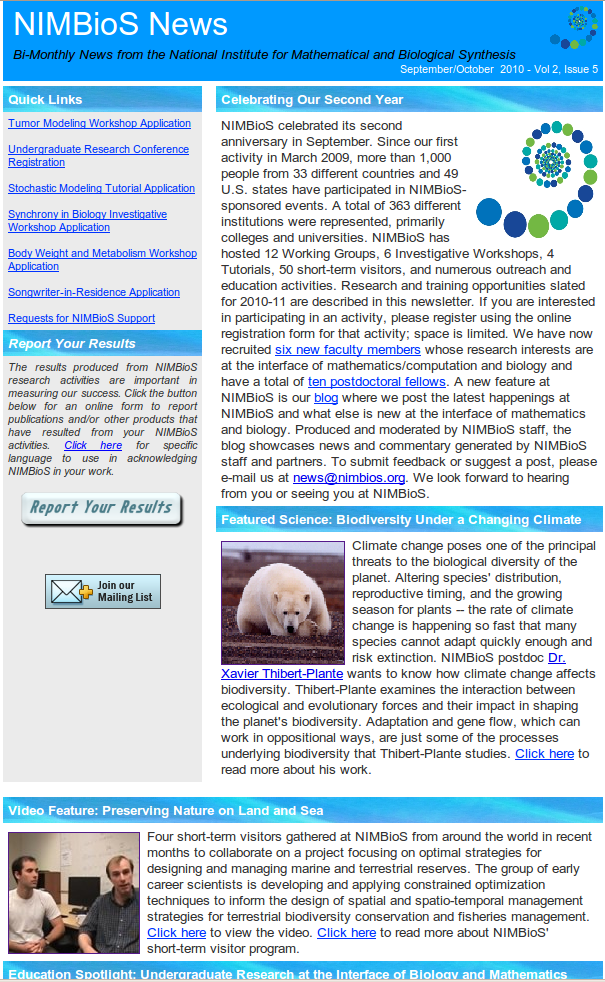 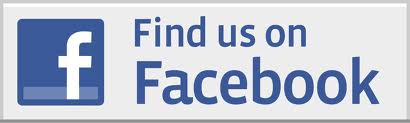 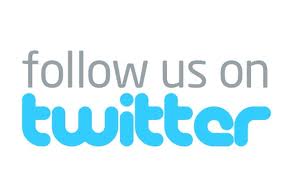 @NIMBioS
Subscribe to our Bi-monthly
Newsletter
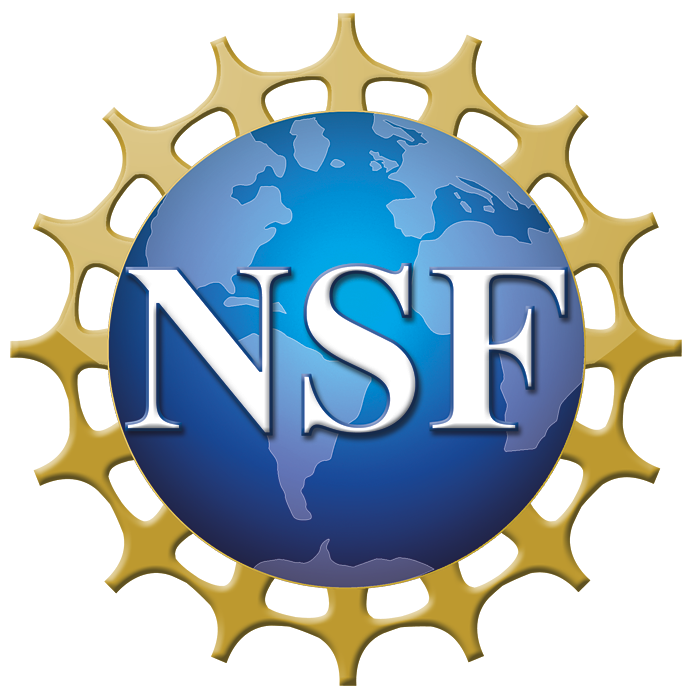 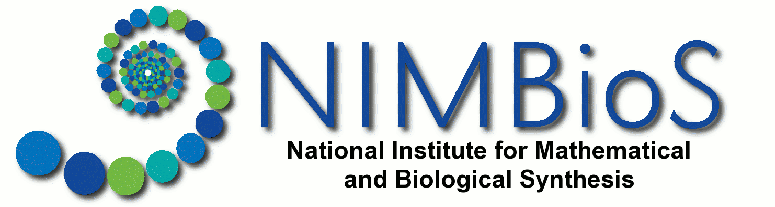 [Speaker Notes: For these opportunities and more – connect with us!
Lots of ways to keep in touch – you can choose!
Our website is www.nimbios.org
Most people prefer to sign up for our bimonthly email newsletter
Check out our blog
Find us on Facebook
Follow us on twitter]
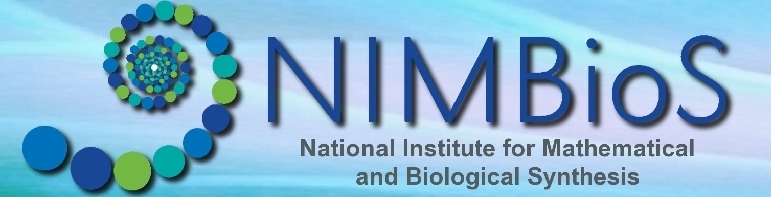 NIMBioS: What we are most proud of:
Innovative, productive interdisciplinary research
Transparency and evaluation emphasized throughout all activities 
Over 250 Education and Outreach activities crossed many levels – K-12 through postdoc
A vision and explicit benchmarks for diversity
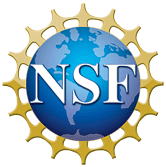 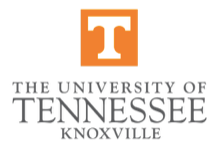 NIMBioS Vision for Diversity
Intentionality –this is part of every activity we sponsor
Defining – our diversity statement emphasizes that we include every aspect of diversity  - social and scientific, including gender, ethnicity, scientific field, career stage, geography and type of home institution.
Metrics for success – developed in conjunction with Advisory Board to stretch us but be feasible
Ensuring success – incorporating multiple routes 
Evaluation – built into all our activities from the start
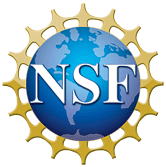 Benchmarks Established with Board for Participants
Gender: across all Working Groups and Investigative Workshops, the proportion of female participants will be at least 30%.
 Geographic - international participation: across all Working Groups and Investigative Workshops, at least 10% of participants will be from outside the USA. 
Under-represented groups: across all NIMBioS activities, increase the percent of participants from under-represented groups by approximately 10% per year. 
Underrepresented groups: increase the proportion of participants from under-represented groups in Working Groups and Investigative Workshops by 10% per year.
Local participants: limit participation by UT/ORNL faculty/staff to approximately 15% of the total participants in Working Groups and Investigative Workshops.
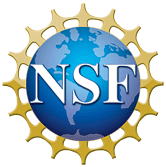 Benchmarks Established with Board for Organizers
Gender: across all Working Groups and Investigative Workshops, approximately 30% of the organizers will be female. 
Local: no more than 25% of Working Group/Investigative Workshop organizers will be UT faculty/staff.
Underrepresented groups: encourage researchers from underrepresented groups to be organizers/co-organizers of requests for support, but no specific goal is set because of the small number of organizers.
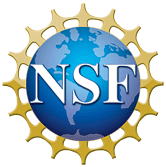 Routes to Ensure Success
Associate Director for Diversity Enhancement provides guidance on diversity issues and facilitates MSI connections
All requests for support required to include information on all aspects of participant/organizer diversity
Analysis of requests for support - feedback from Board to suggest additional participants to enhance diversity
Iterative participant selection process between NIMBioS and potential event organizers about increasing diversity both before evaluation by Board and after
Partnerships with MSIs to enhance opportunities for students and faculty from MSIs to participate in all activities 
Systematic evaluation of all aspects of diversity using benchmark metrics
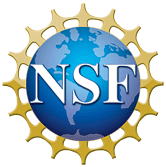 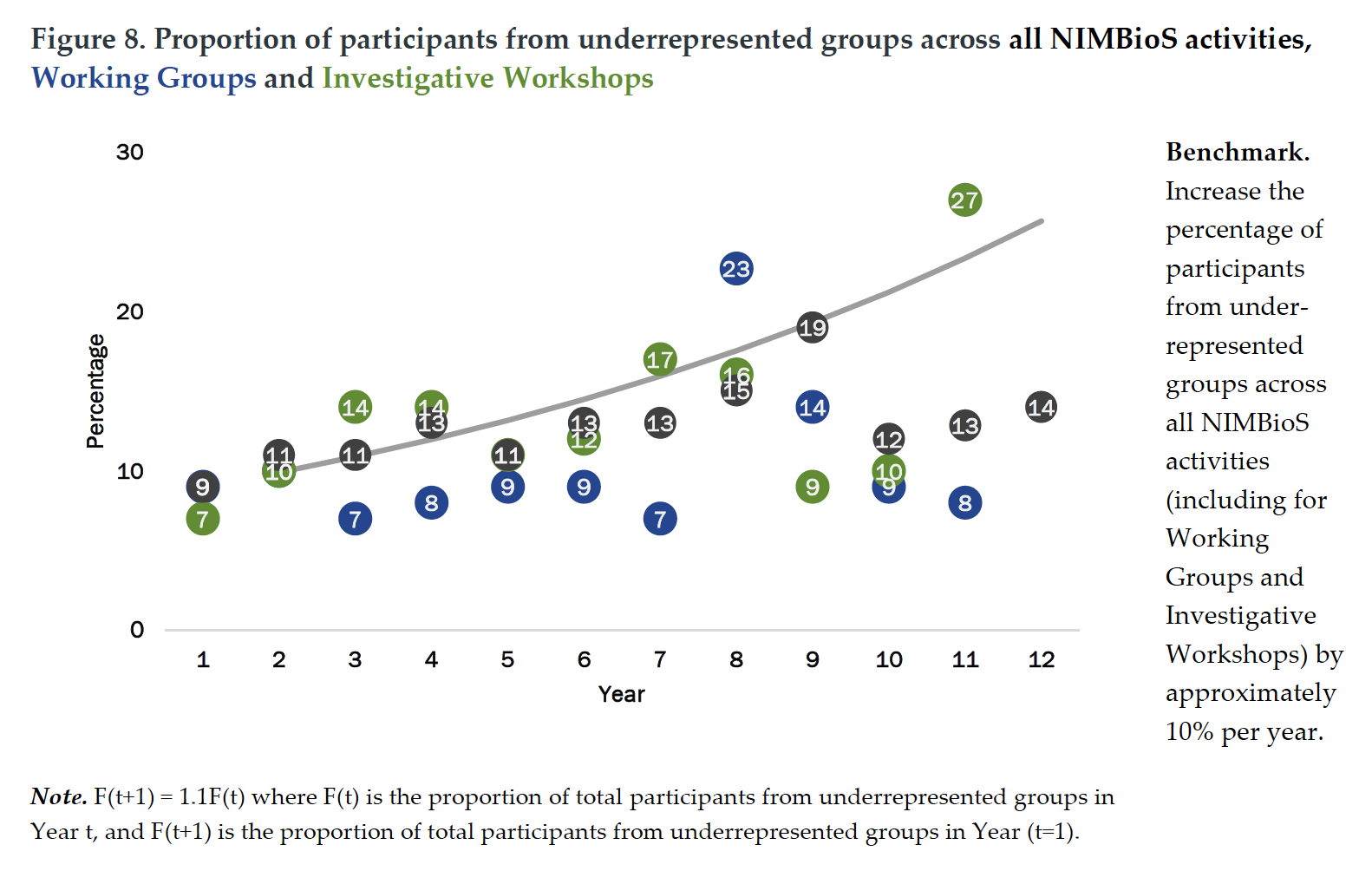 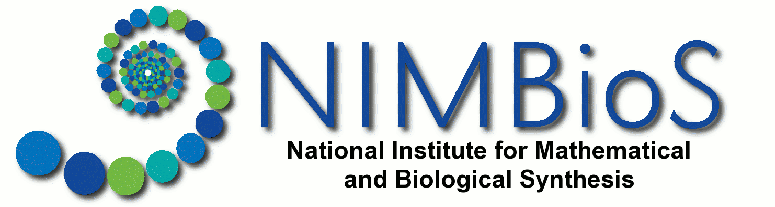 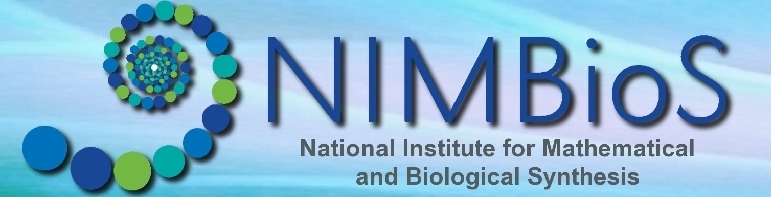 NIMBioS: What we are most proud of:
Innovative, productive interdisciplinary research
Transparency and evaluation emphasized throughout all activities 
Over 250 Education and Outreach activities crossed many levels – K-12 through postdoc
A vision and explicit benchmarks for diversity
Consistency of leadership and staff
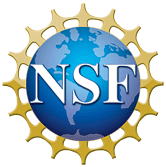 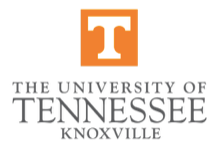 NIMBioS Leadership Team
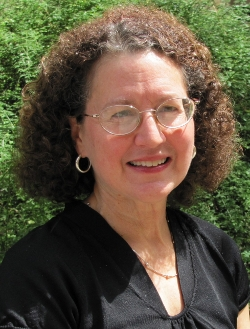 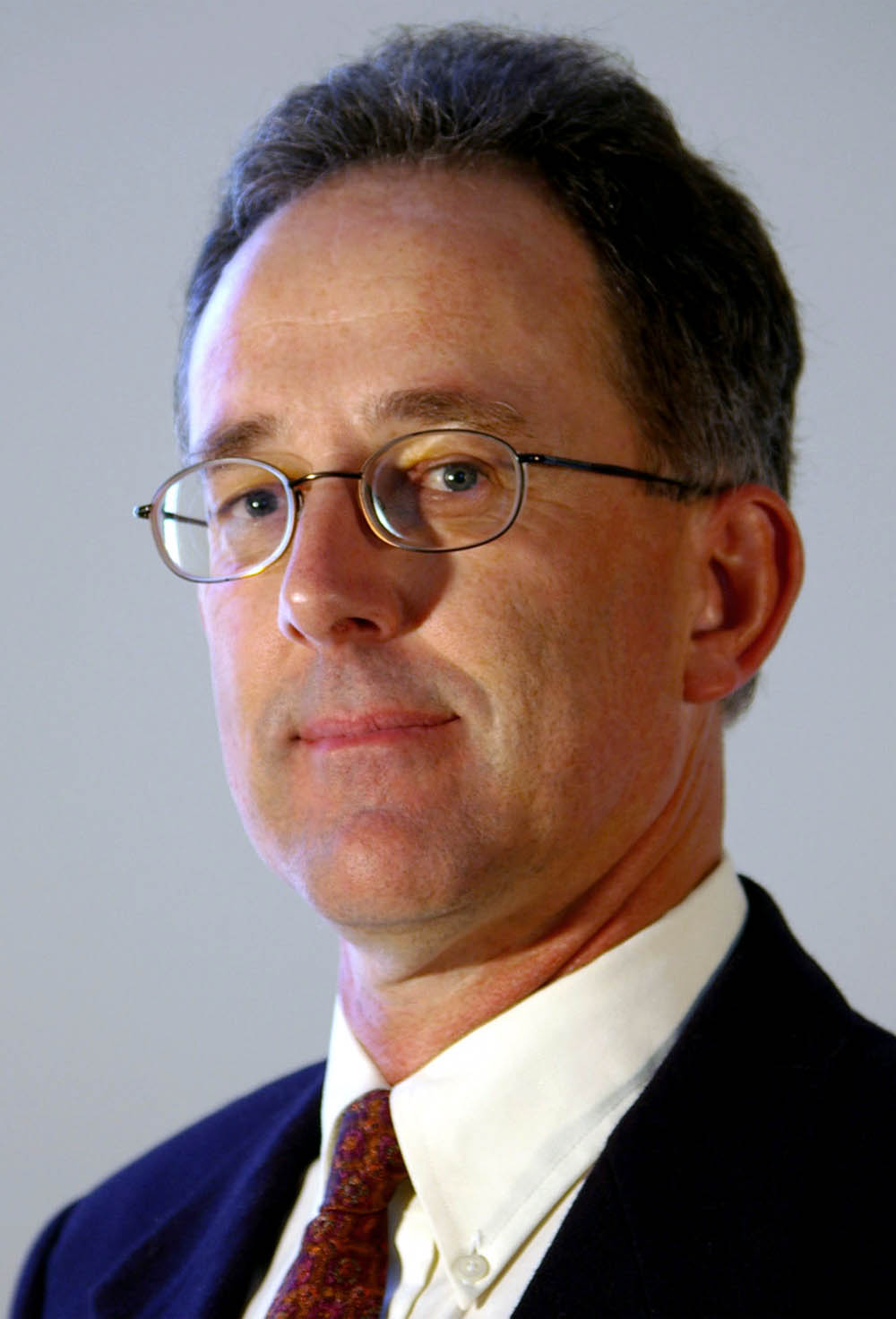 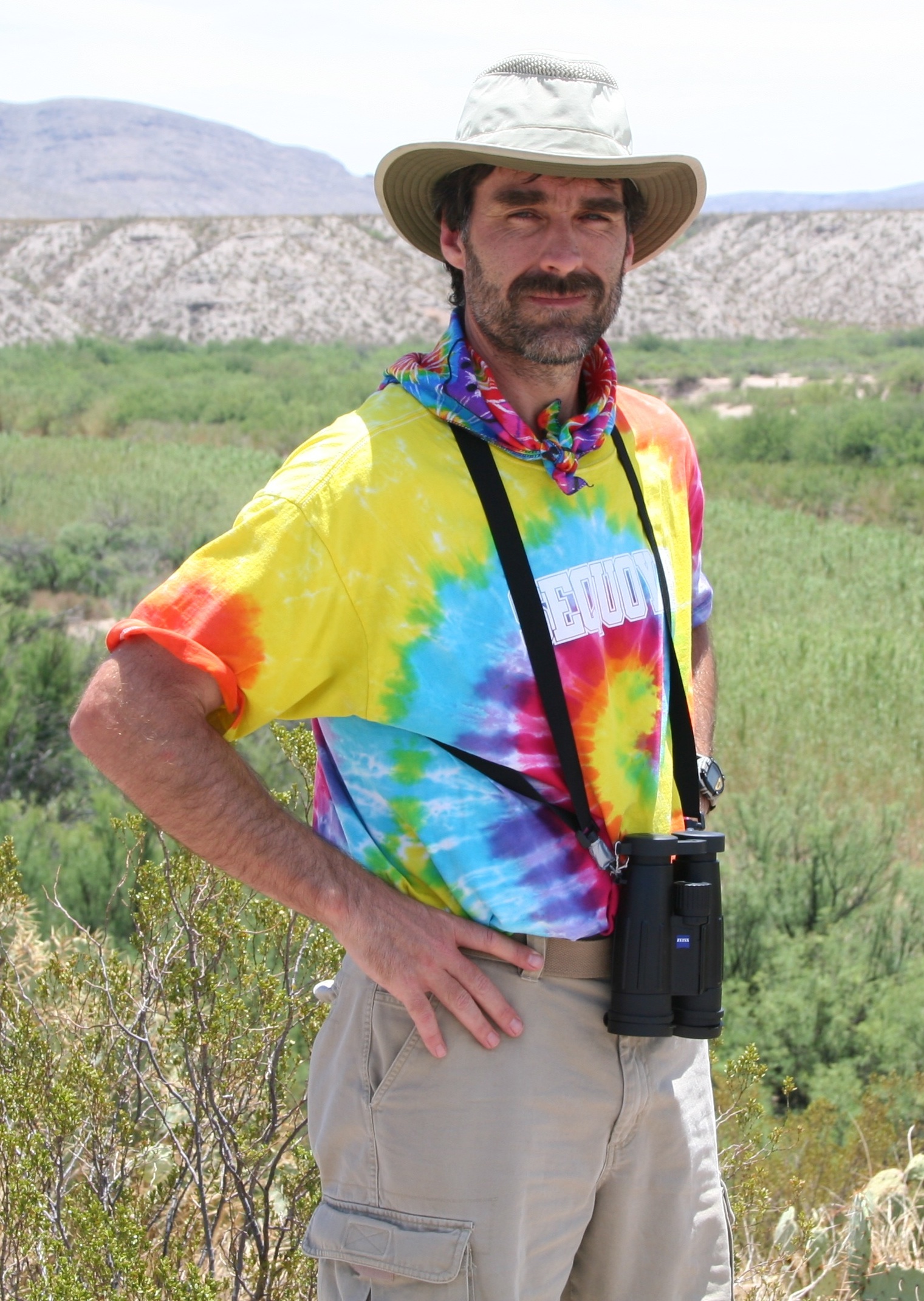 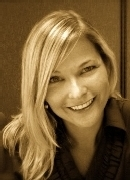 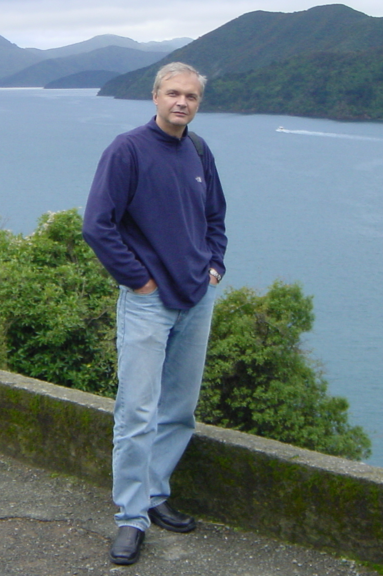 Suzanne Lenhart
Graham Hickling
Chris Welsh
Sergey Gavrilets
Pam Bishop
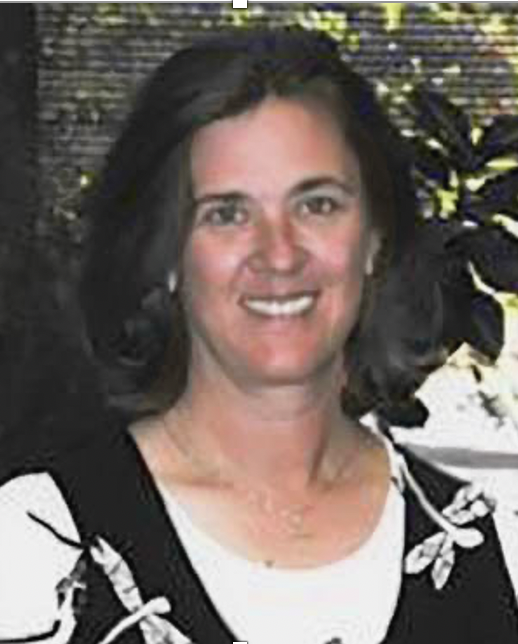 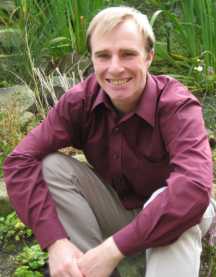 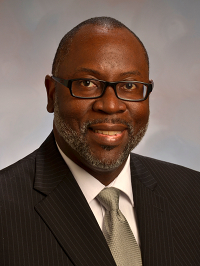 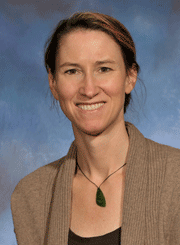 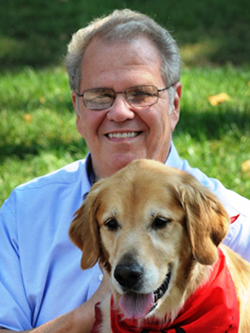 Paul Armsworth
Cynthia Peterson
John New
Ernest Brothers
Alison Buchan
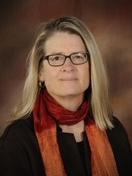 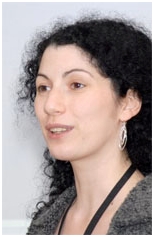 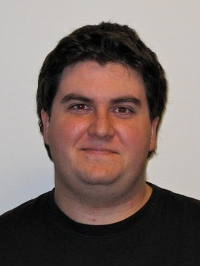 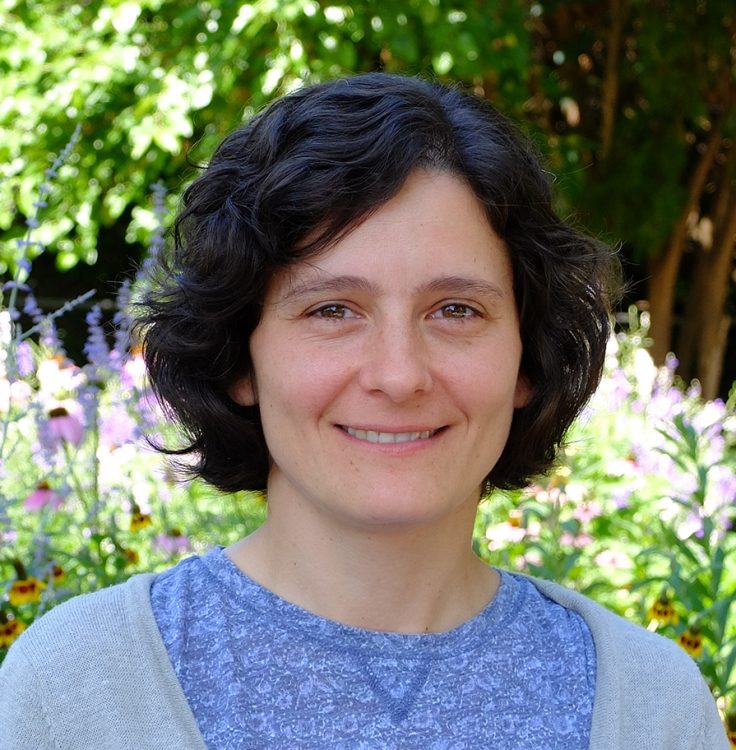 Colleen Jonsson
Nina Fefferman
Mona Papes
Brian O’Meara
NIMBioS Staff
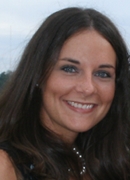 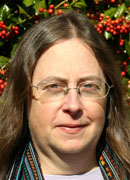 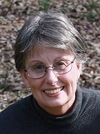 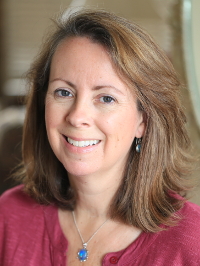 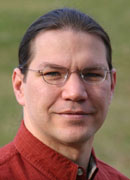 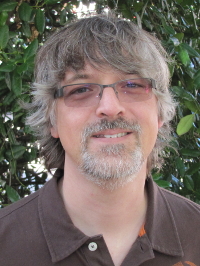 Toby Koosman
Jane Comiskey
Catherine Crawley
Jennifer Spar
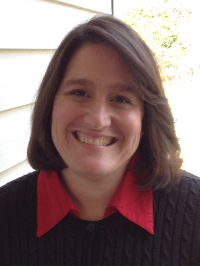 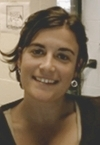 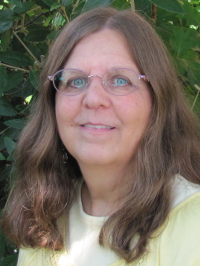 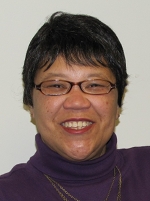 Eric Carr
Michael Peek
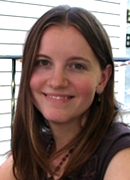 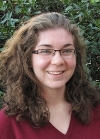 Sondra LoRe
Mary Bartolini
Sarah Duncan
Chandra Eskridge
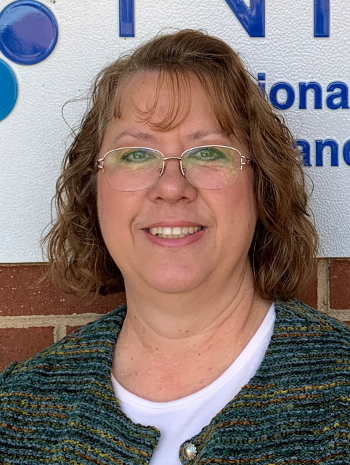 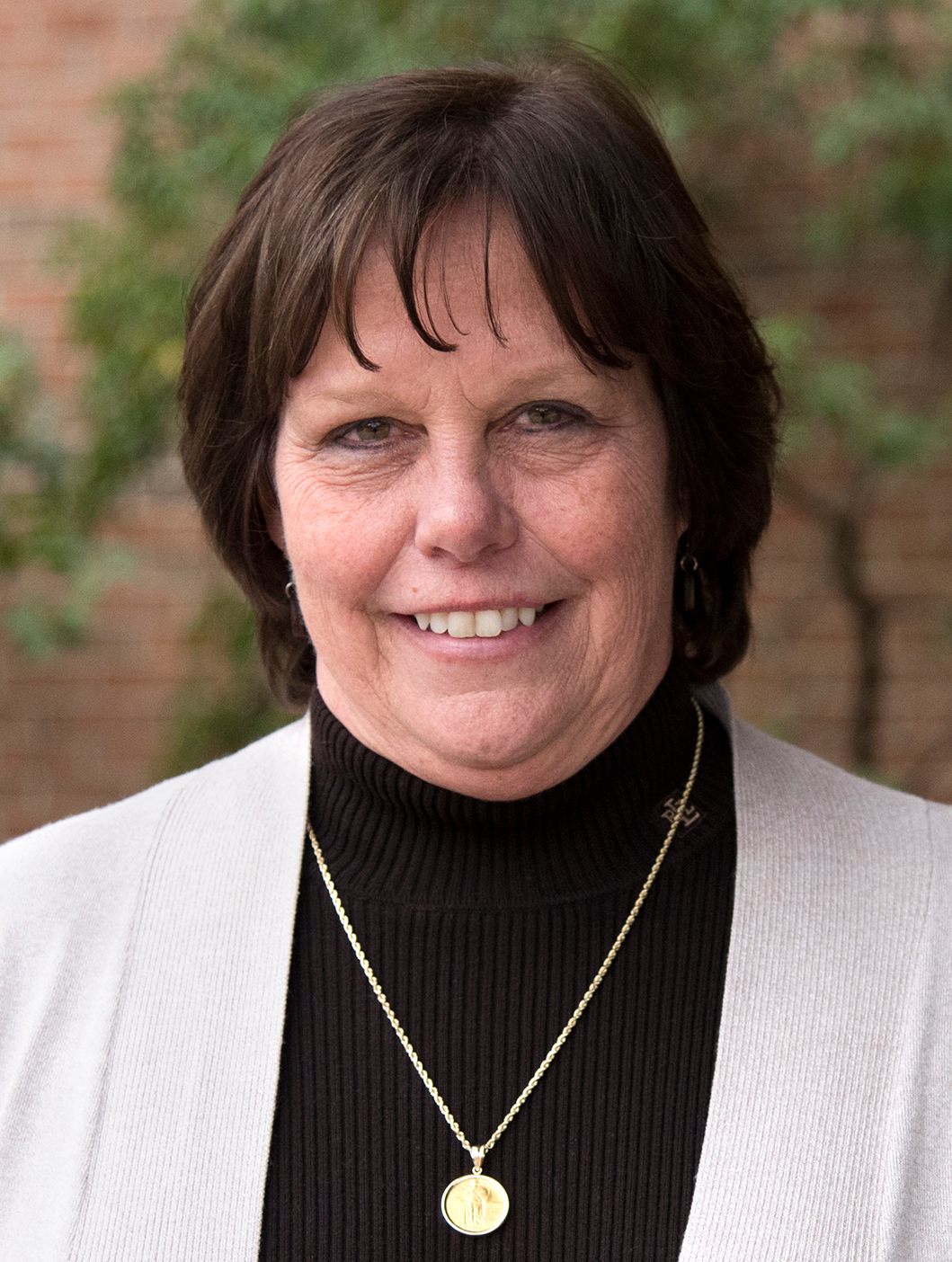 Kelly Sturner
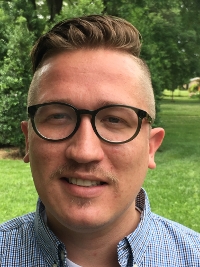 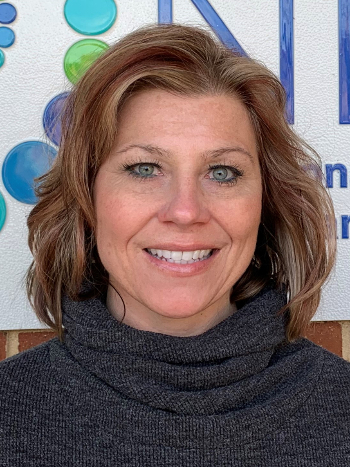 Ana Richters
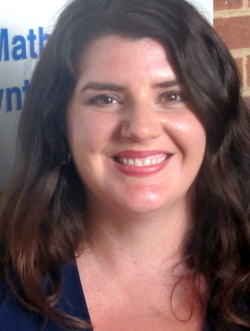 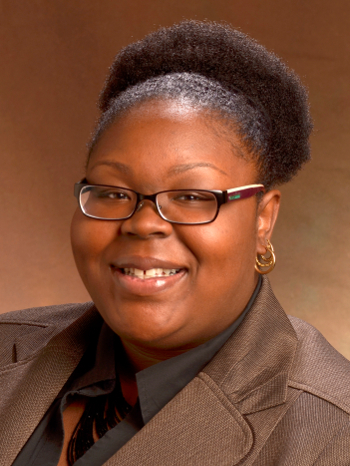 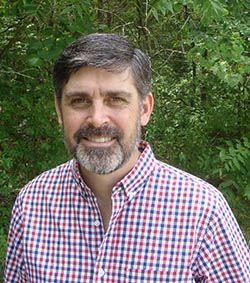 Louise Murr
Sherri Dugger
Nichole Minshall
Kevin Kidder
Meredith York
Greg Wiggins
Erica Echols
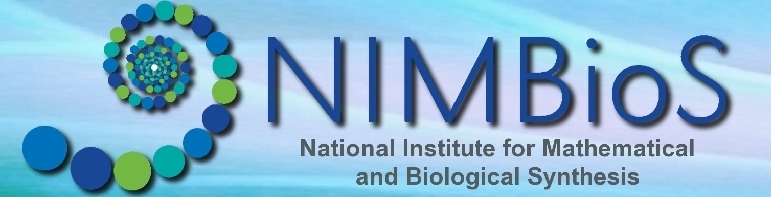 NIMBioS: What we are most proud of:
Innovative, productive interdisciplinary research
Transparency and evaluation emphasized throughout all activities 
Over 250 Education and Outreach activities crossed many levels – K-12 through postdoc
A vision and explicit benchmarks for Diversity
Consistency of leadership and staff
A sustainability plan based upon building new major centers
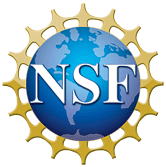 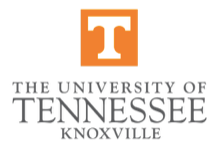 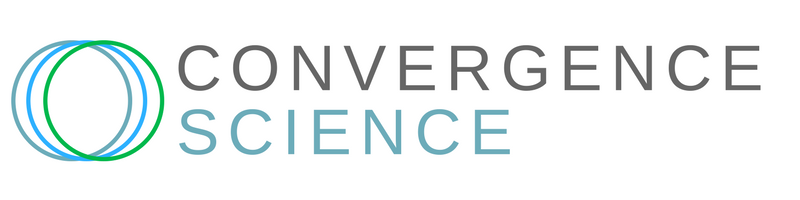 at NIMBioS
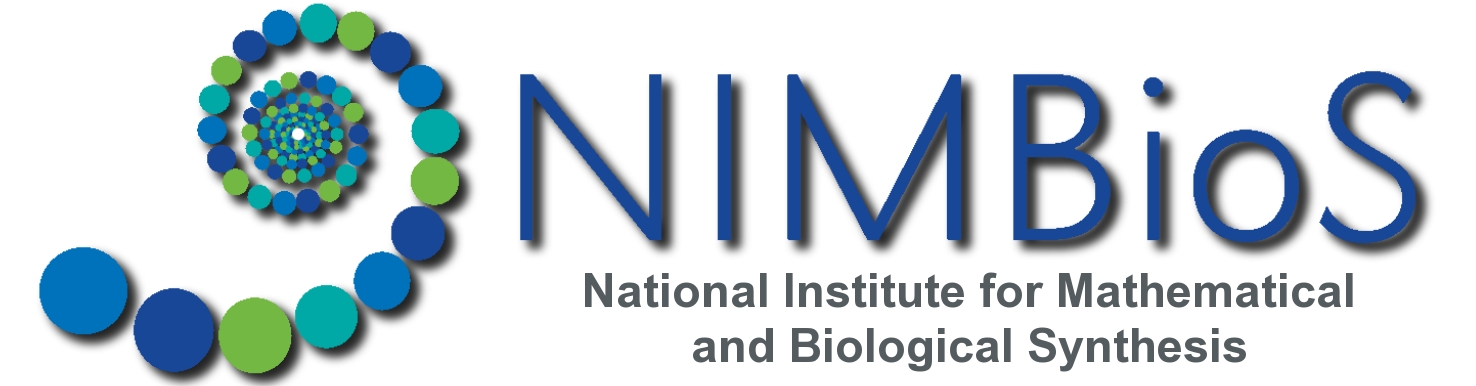 NIMBioS.org
NIMBioS.org/SAL
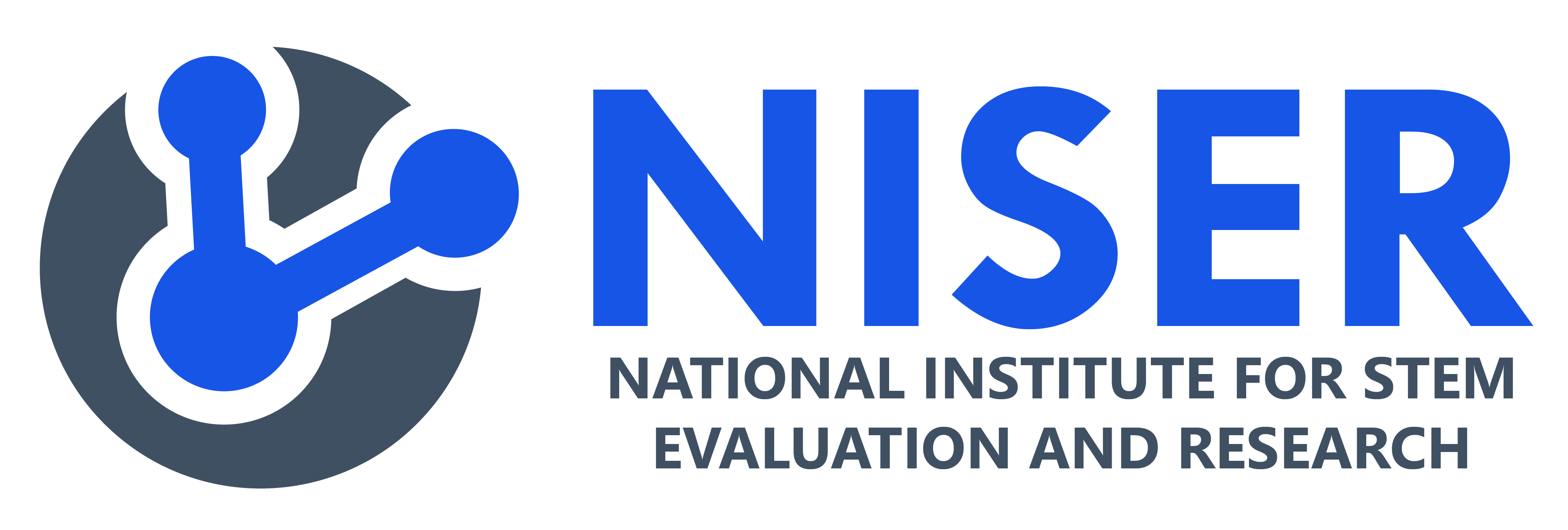 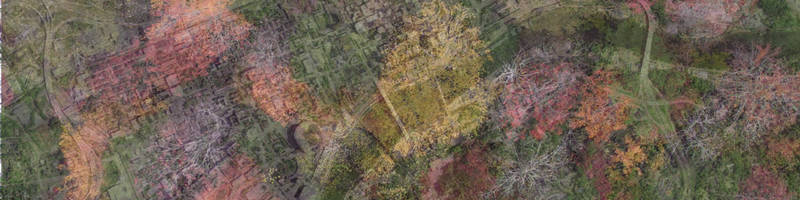 S A L
The SPATIAL ANALYSIS LAB
NISER.utk.edu
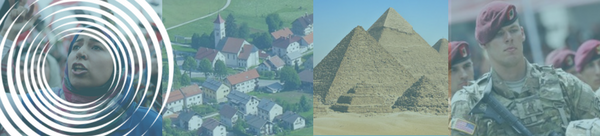 DySoC
DySoC.org
Center for the Dynamics of Social Complexity
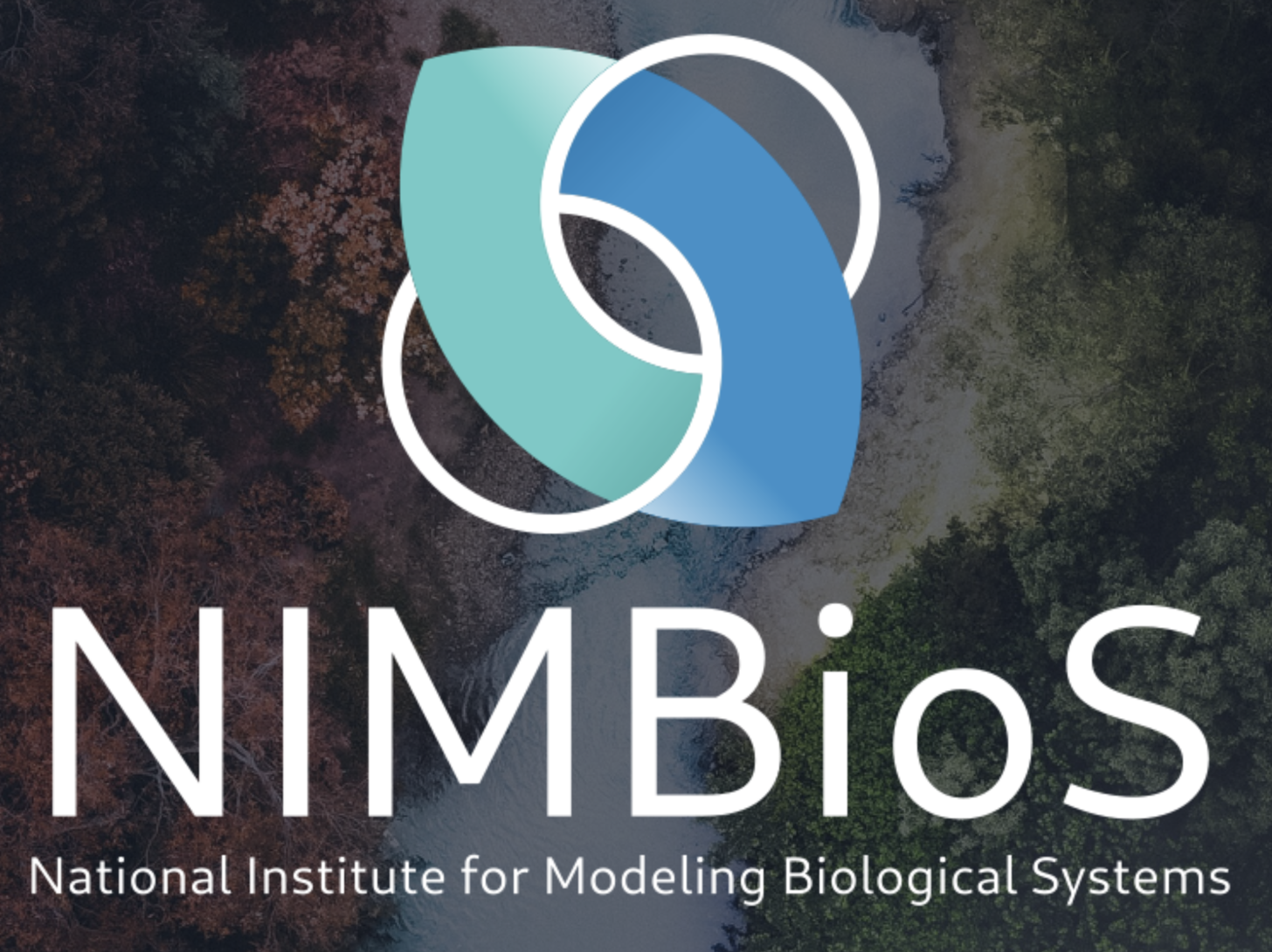 MMCC
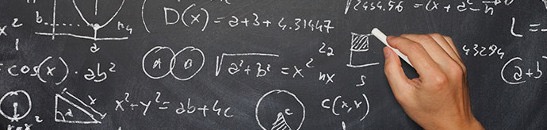 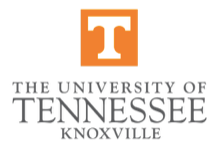 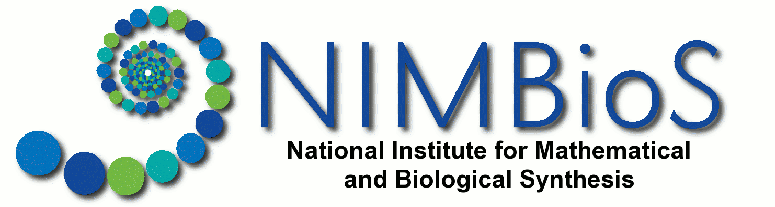 The Mathematical Modeling Consulting Center
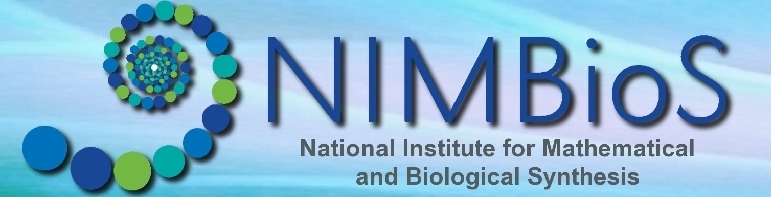 NIMBioS: What we are most proud of:
Innovative, productive interdisciplinary research
Transparency and evaluation emphasized throughout all activities 
Over 250 Education and Outreach activities crossed many levels – K-12 through postdoc
A vision and explicit benchmarks for Diversity
Consistency of leadership and staff
A sustainability plan based upon building new major centers
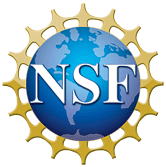 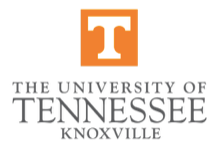 The Unexpected
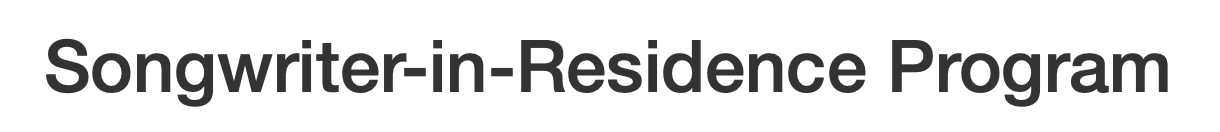 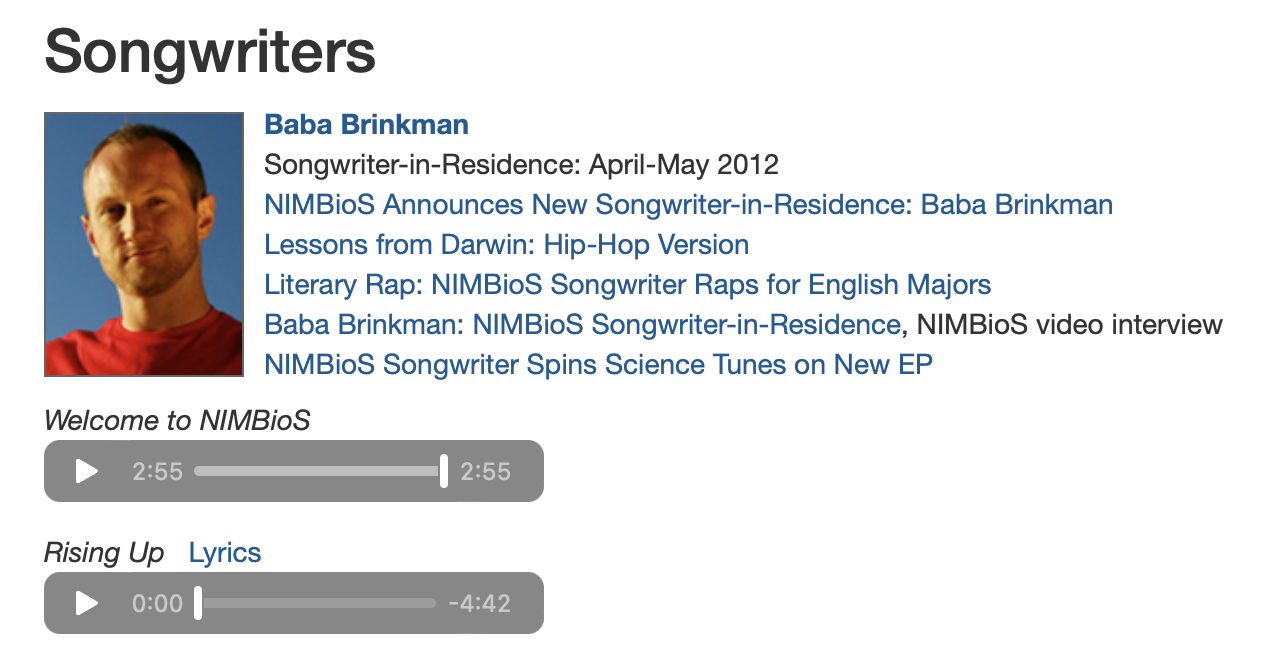 Legacy.nimbios.org/songwriter
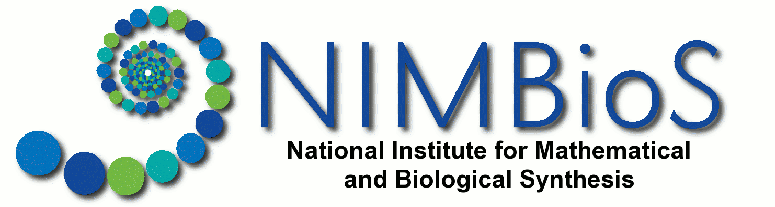 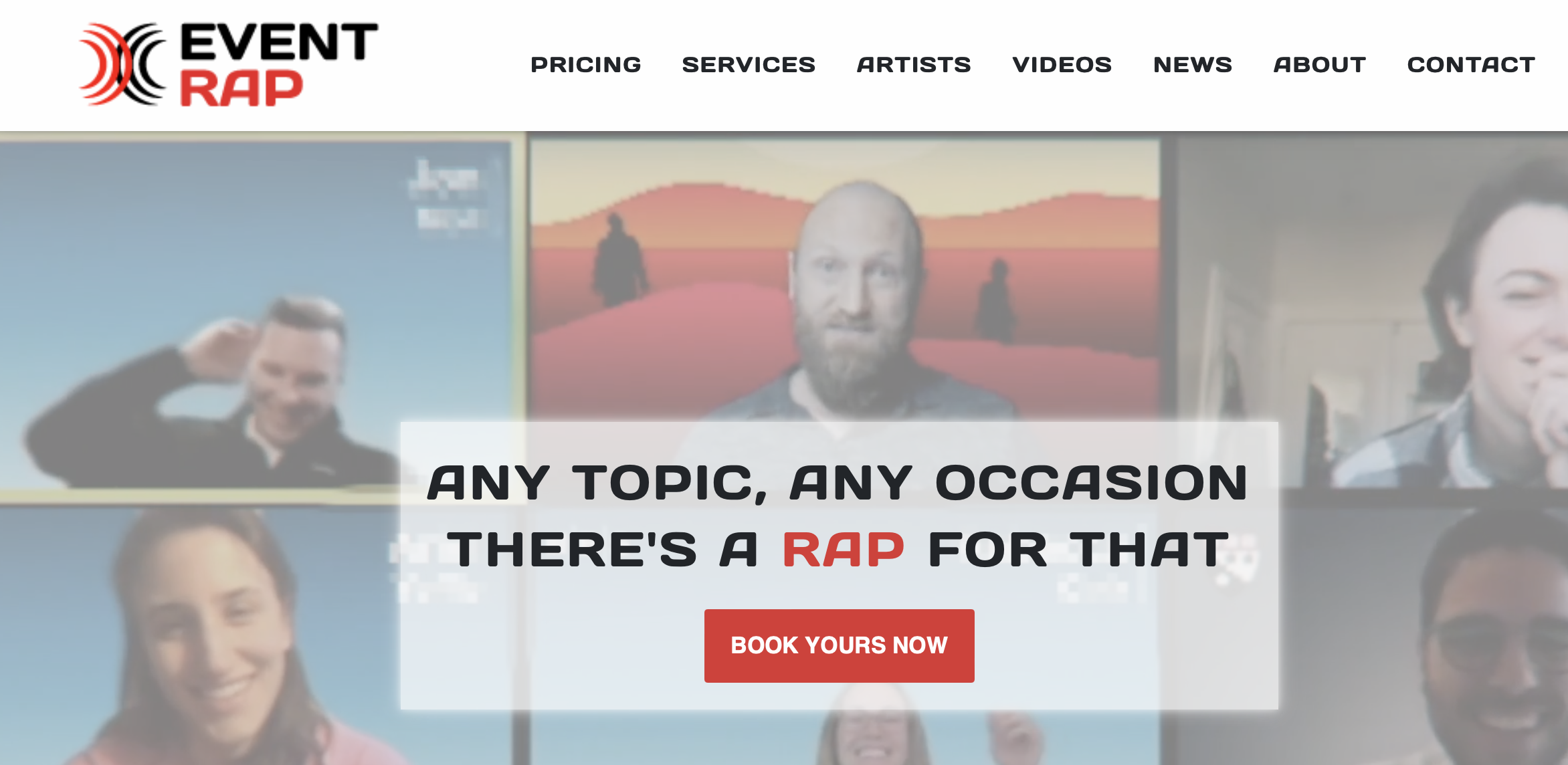 EventRap.com
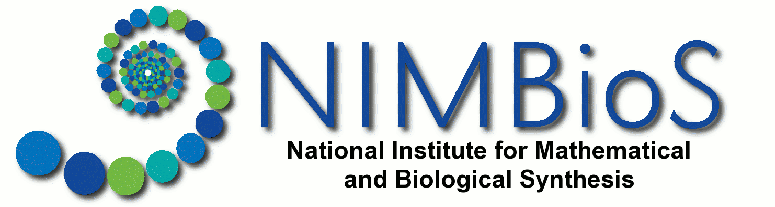